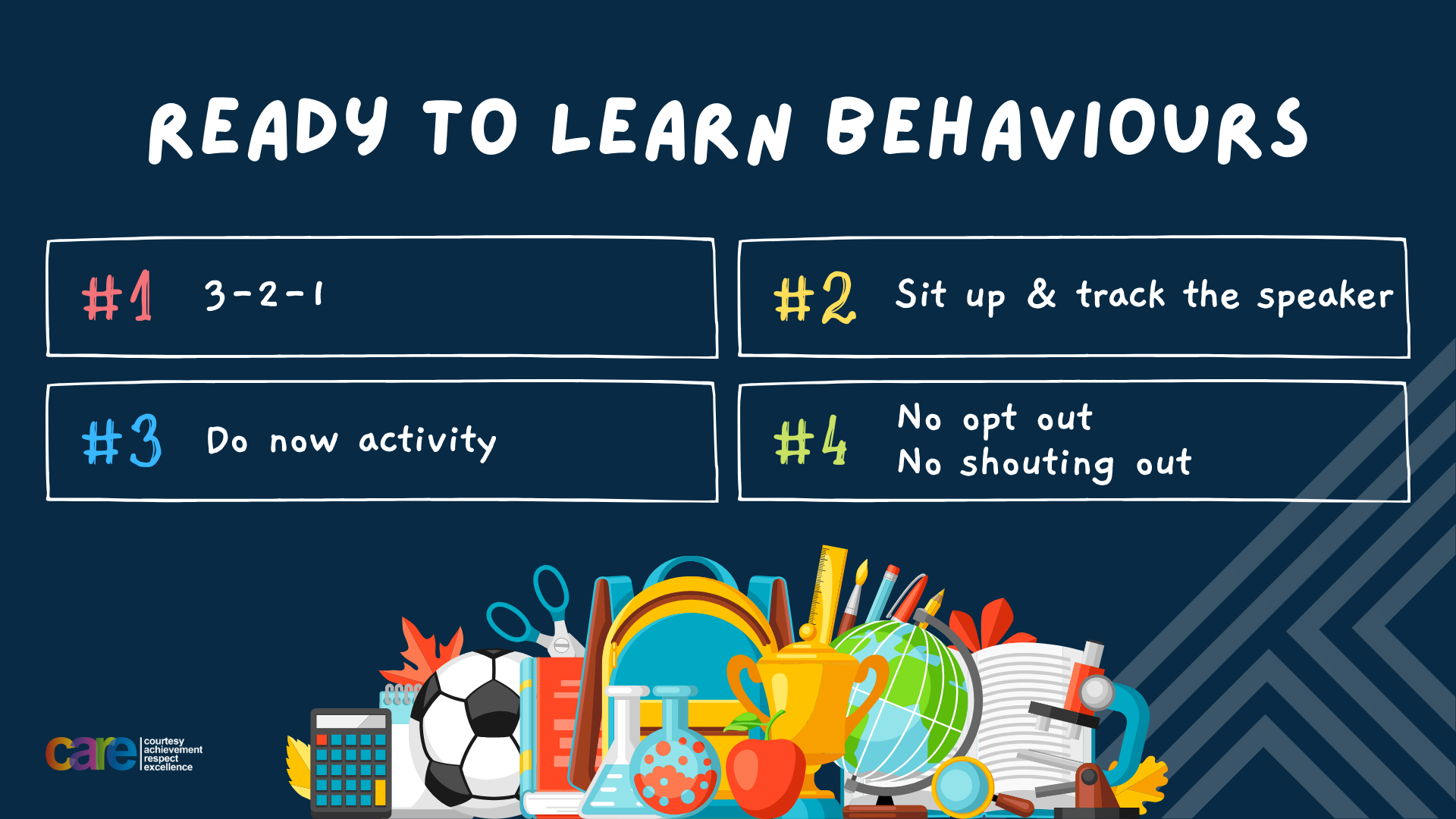 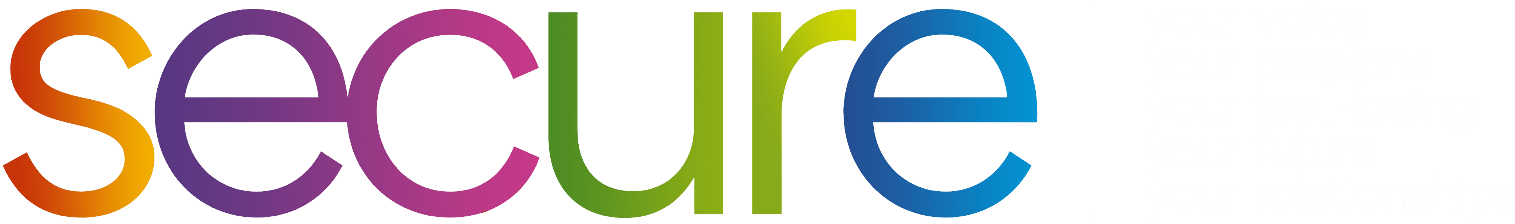 Write the date: 25 September 2024
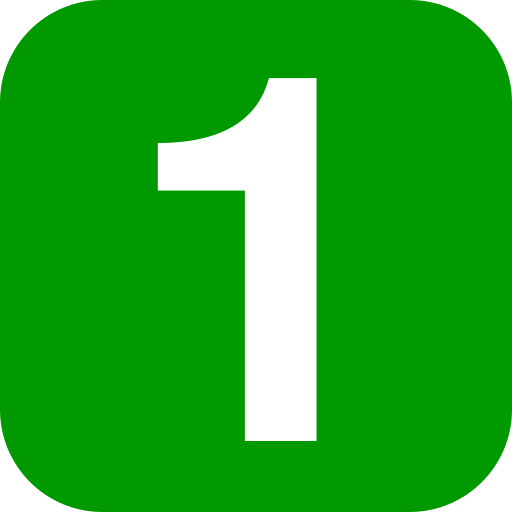 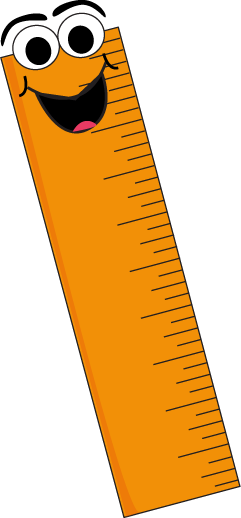 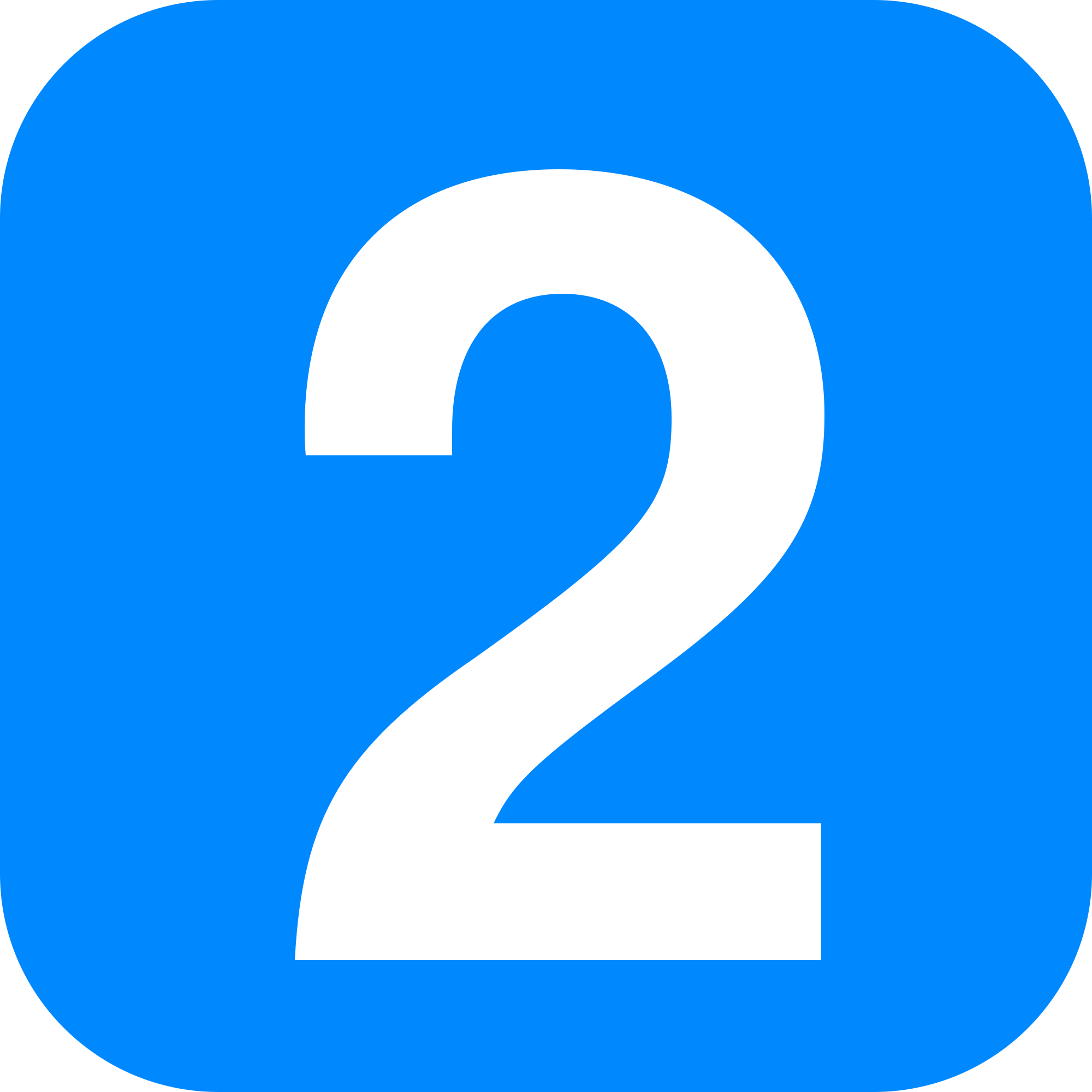 Write the title: Making Friends
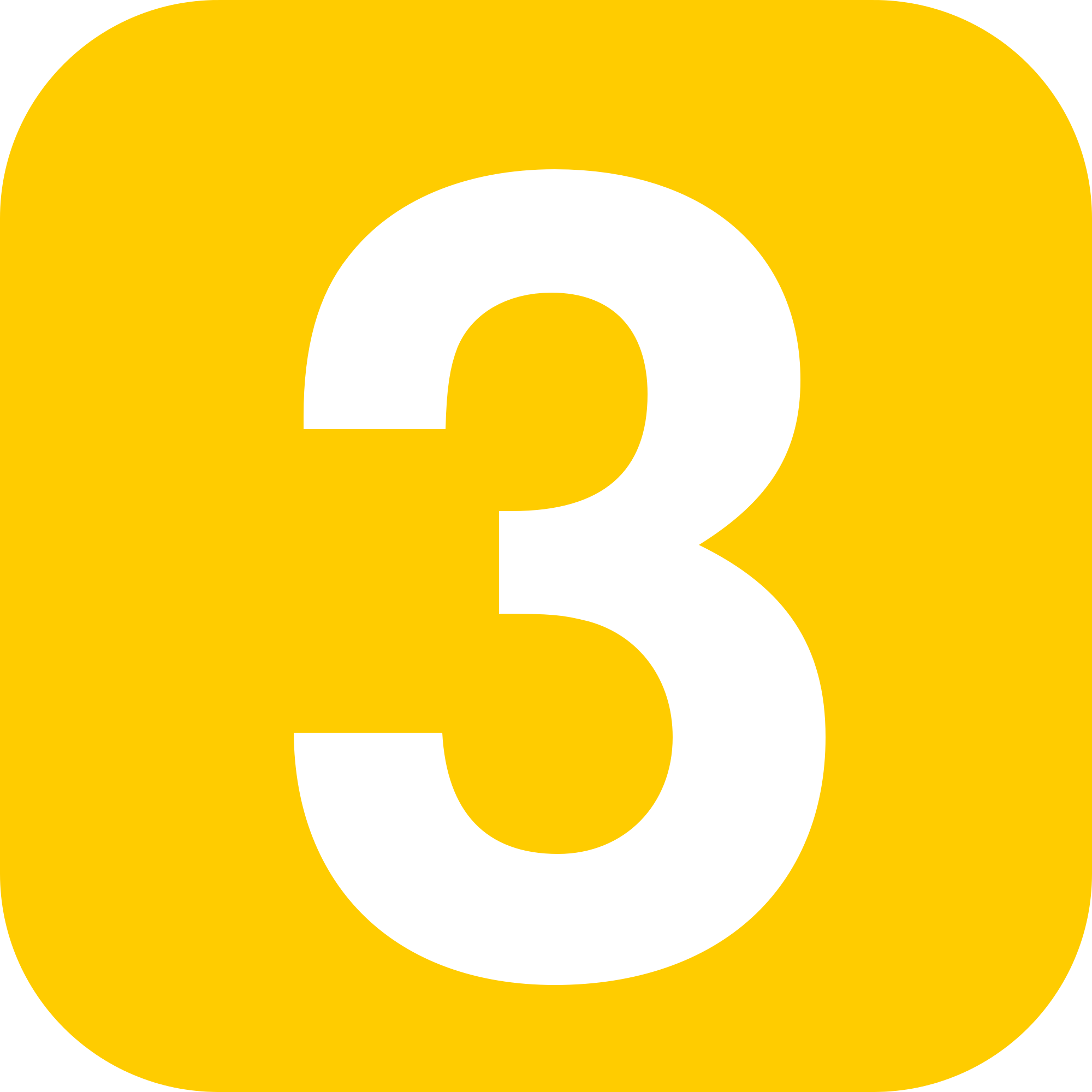 Underline both!
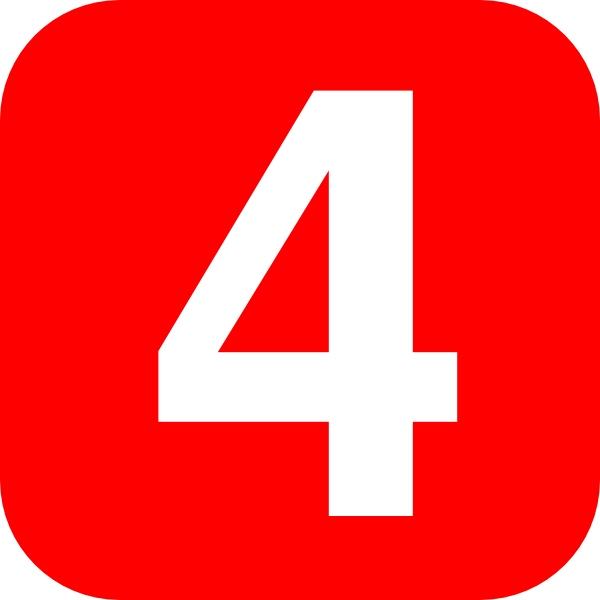 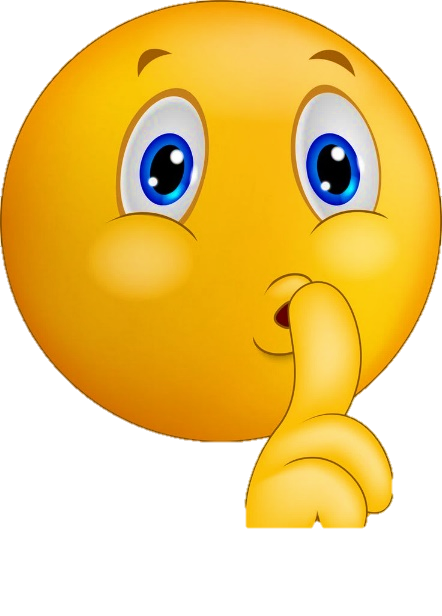 Complete the following tasks (if you haven’t done so already):

Put together your exercise book
Plastic cover
White paper at the back for your mini whiteboard
Golden thread sticker on the front

Write your full name, Personal Development and your class name on the front of your book
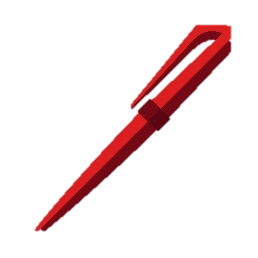 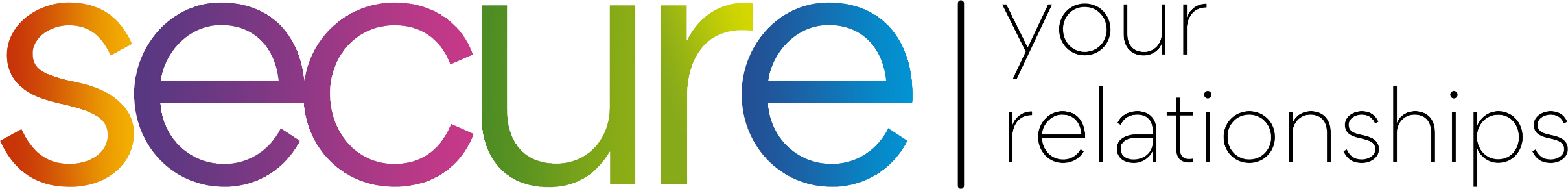 Secure your Future: Learning Journey
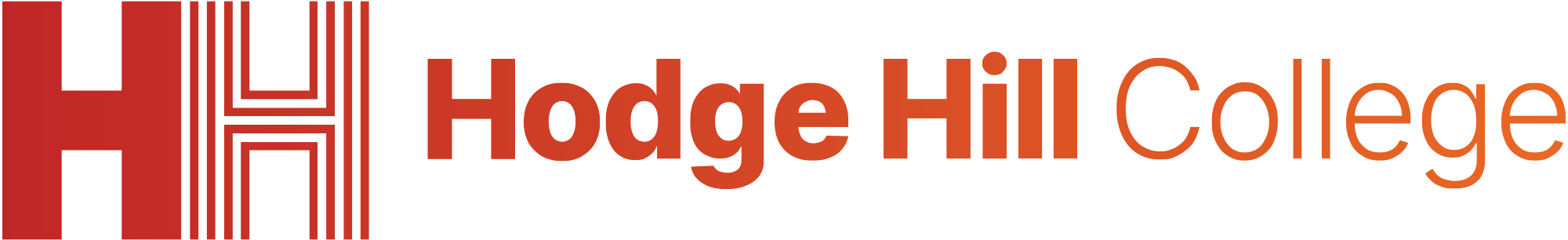 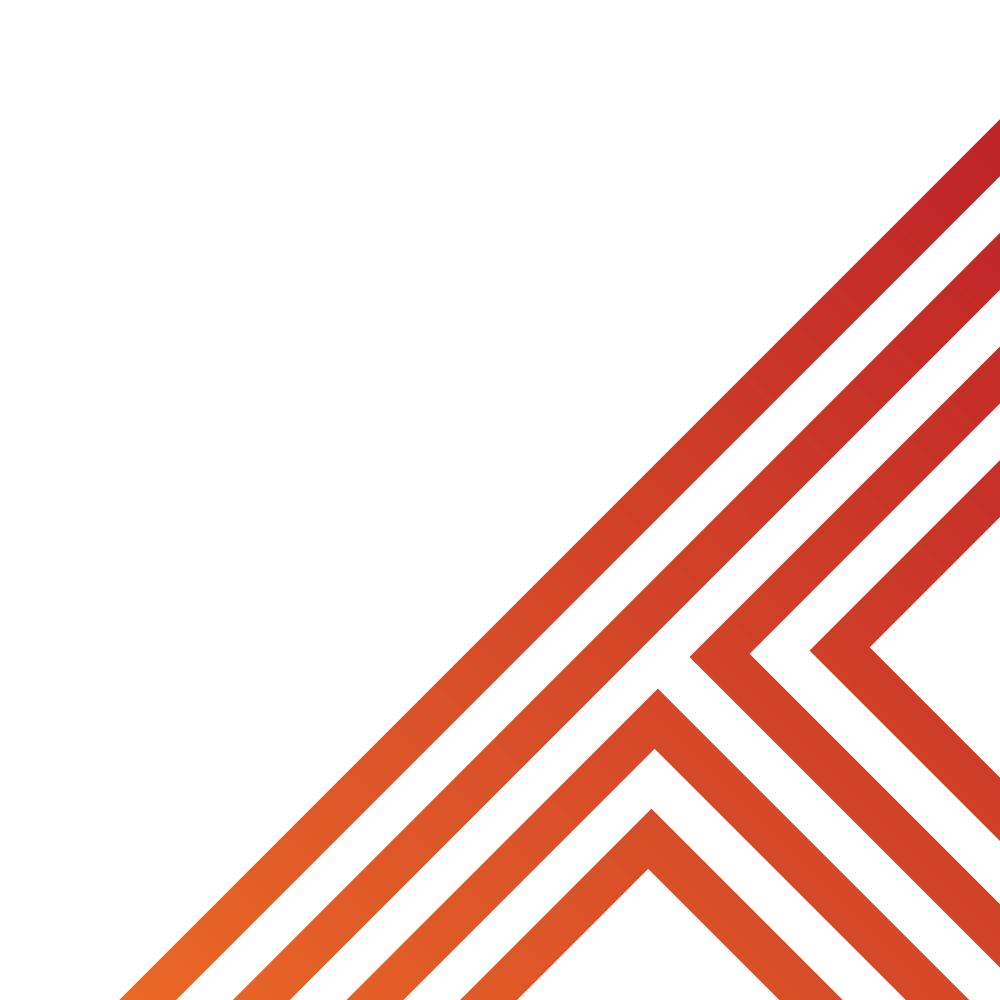 Healthy food choices
Making new friends
What is resilience
Importance of physical activity
Importance of sleep
Getting to school safely
Please remember that during the lesson we should not be asking any pupil or teacher personal questions.

Your teacher can ask you questions but this will be to check your knowledge in the lesson.
Today we will look at:

Making friends

This includes:
Qualities of a good friend
How to make friends
What to do if you fall out with a friend
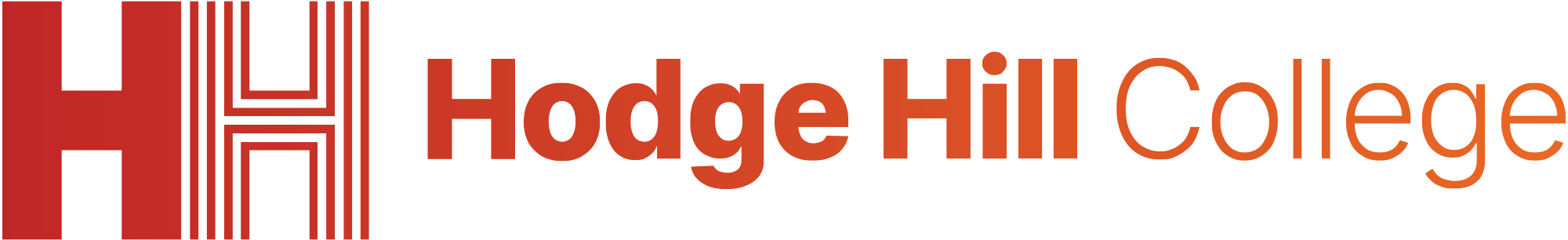 What can you remember?
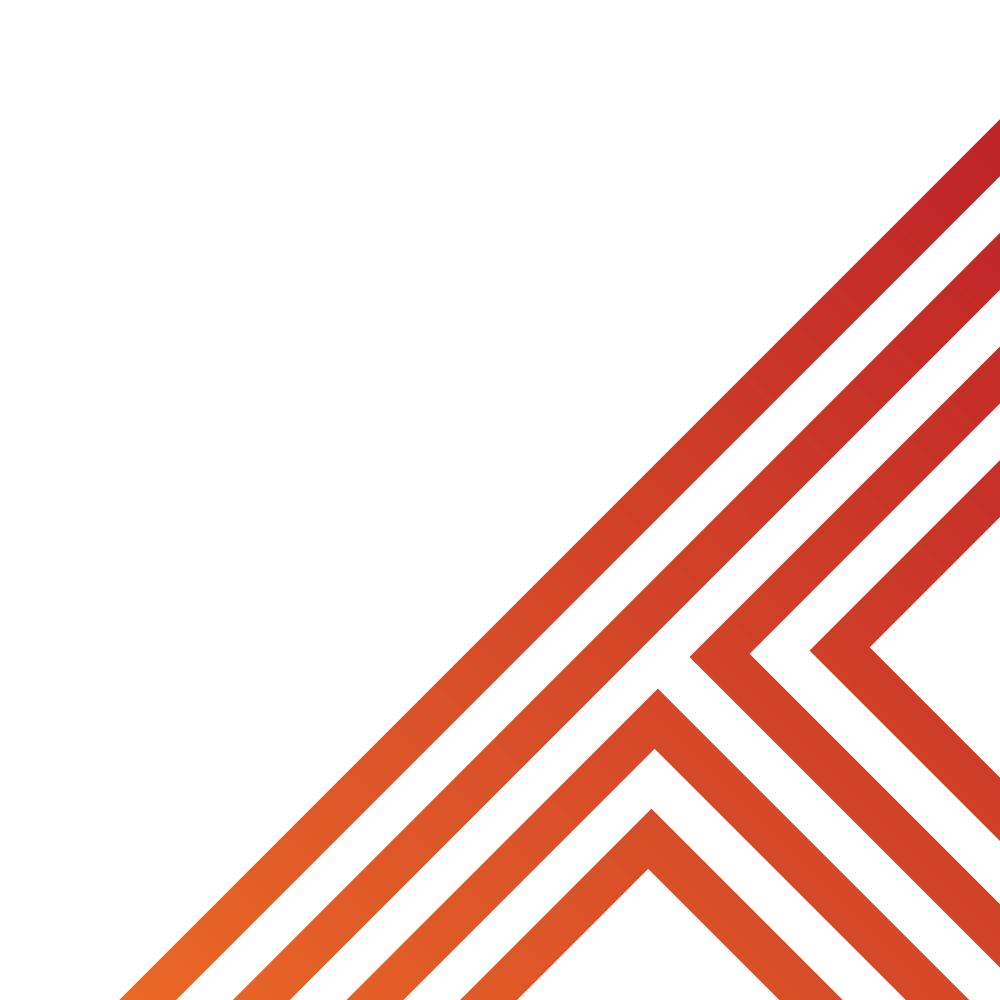 In tutor time this week you watched a video that highlighted 10 qualities of a good friend.

With the person next to you, can you remember all 10 qualities?
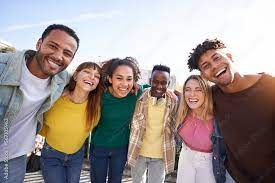 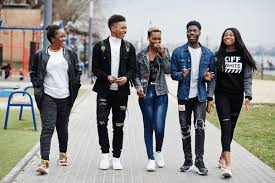 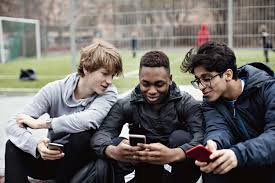 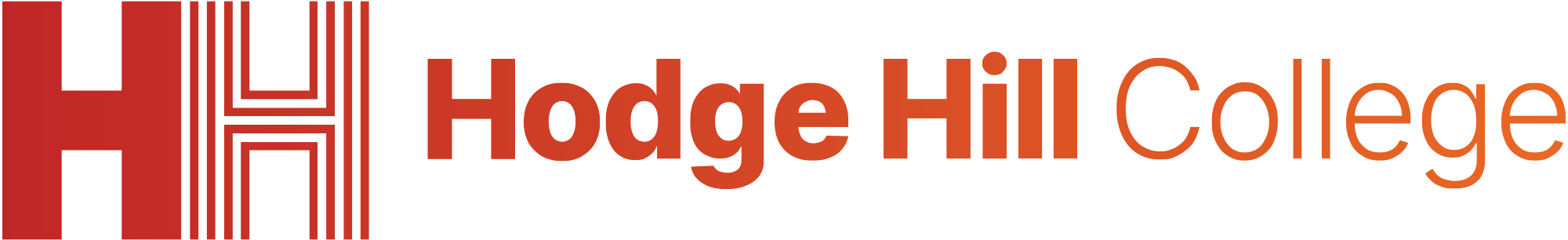 Qualities of a good friend?
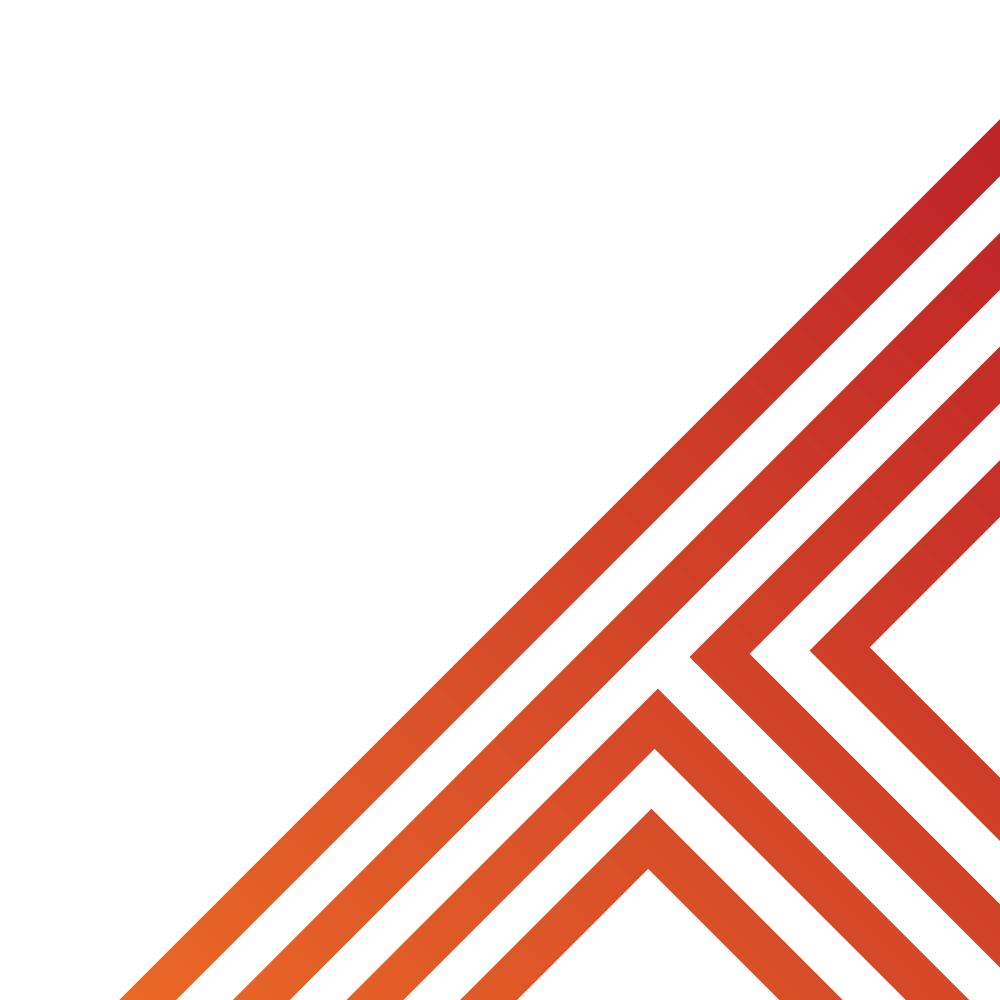 The 10 qualities were:
Honesty
Loyalty
Kindness
Respect
Support
Trust
Communication
Individuality
Growth
Humour
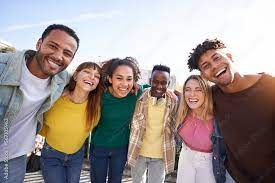 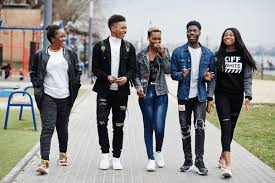 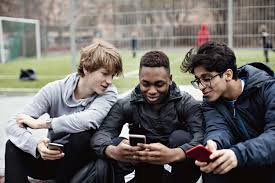 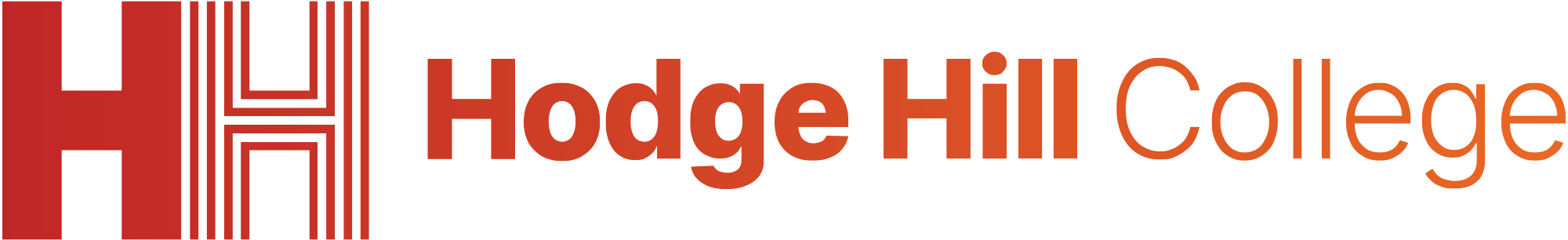 What do the qualities mean?
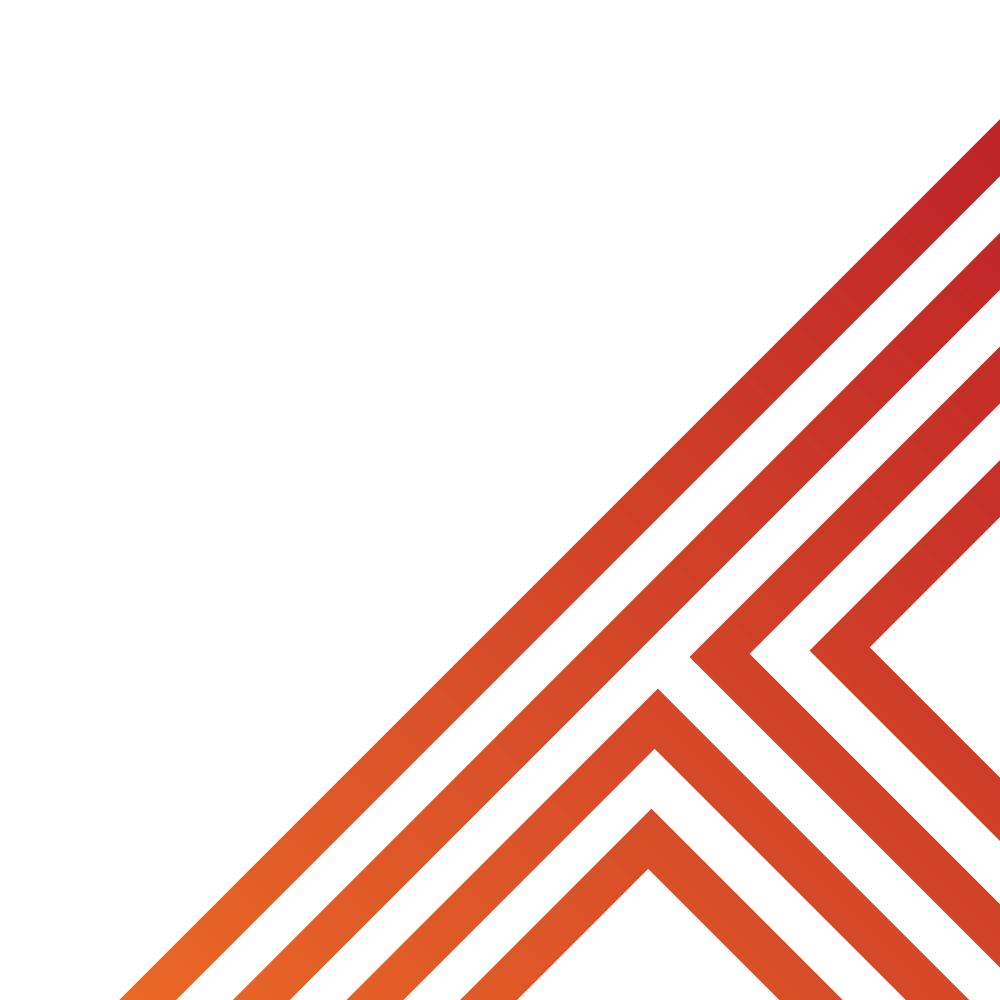 Some of the qualities are easy to define. For example:

“honesty” means that friends do not tell lies

“kindness” means that friends treat each other well and are not mean to each other

“Support” means that friends are there for their friends when they require help
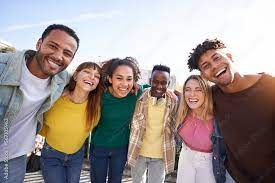 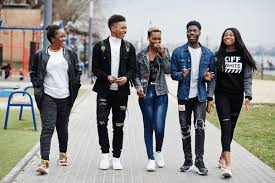 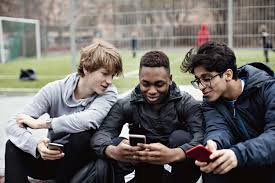 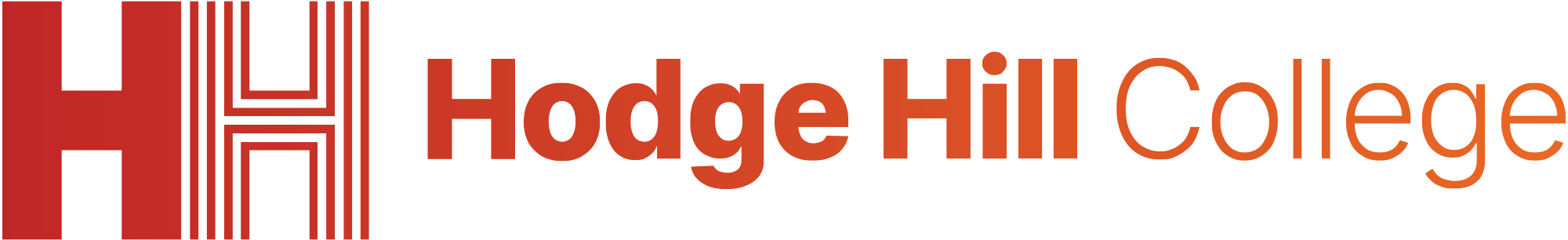 What do the qualities mean?
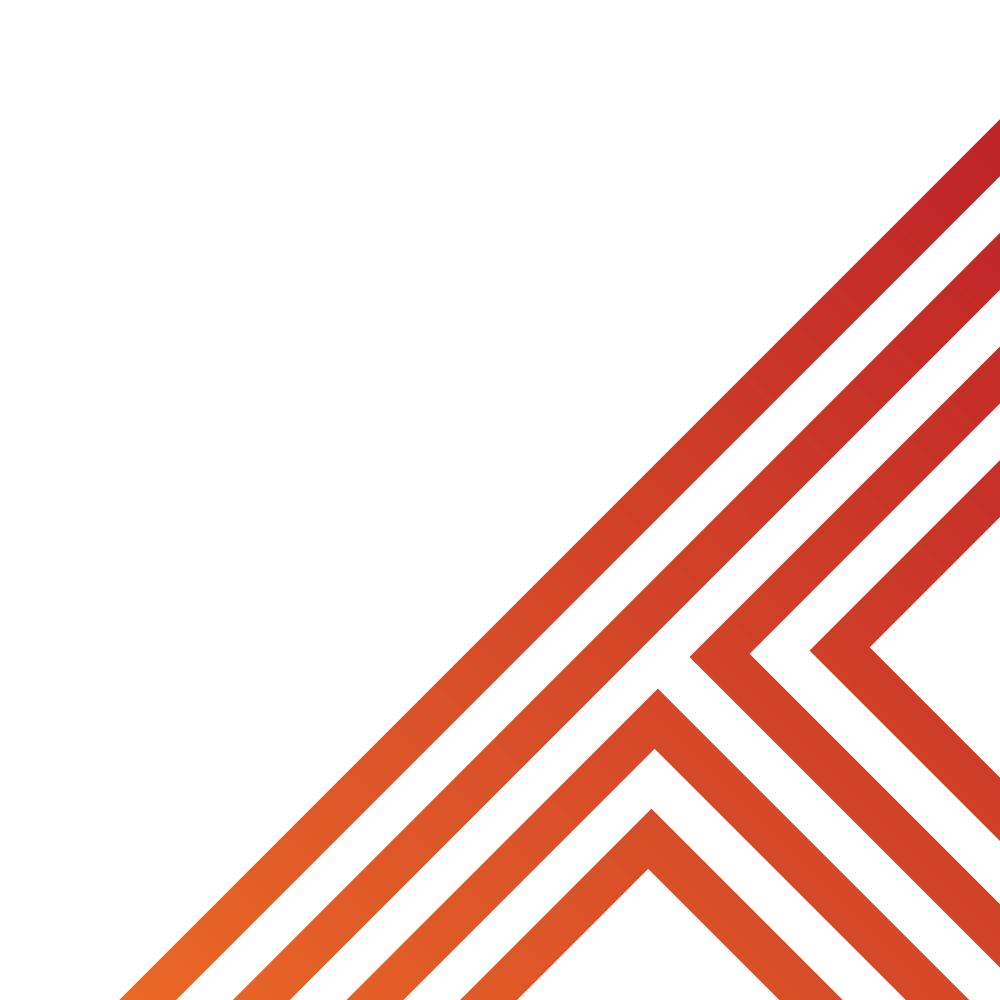 Other qualities are harder to define.

With the person next to you discuss one of the qualities below. What do you think it means? Be ready to share your answers with the class

Communication
Individuality
Growth
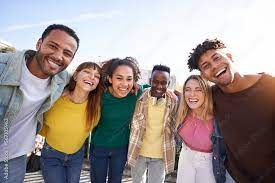 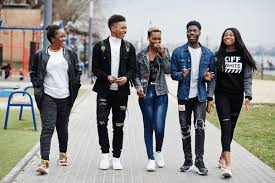 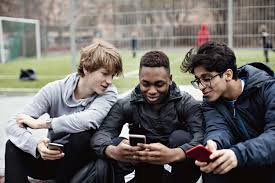 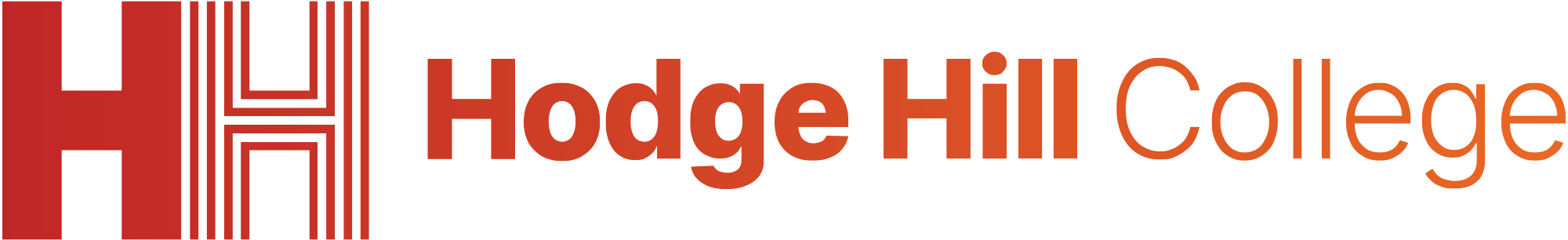 What do the qualities mean?
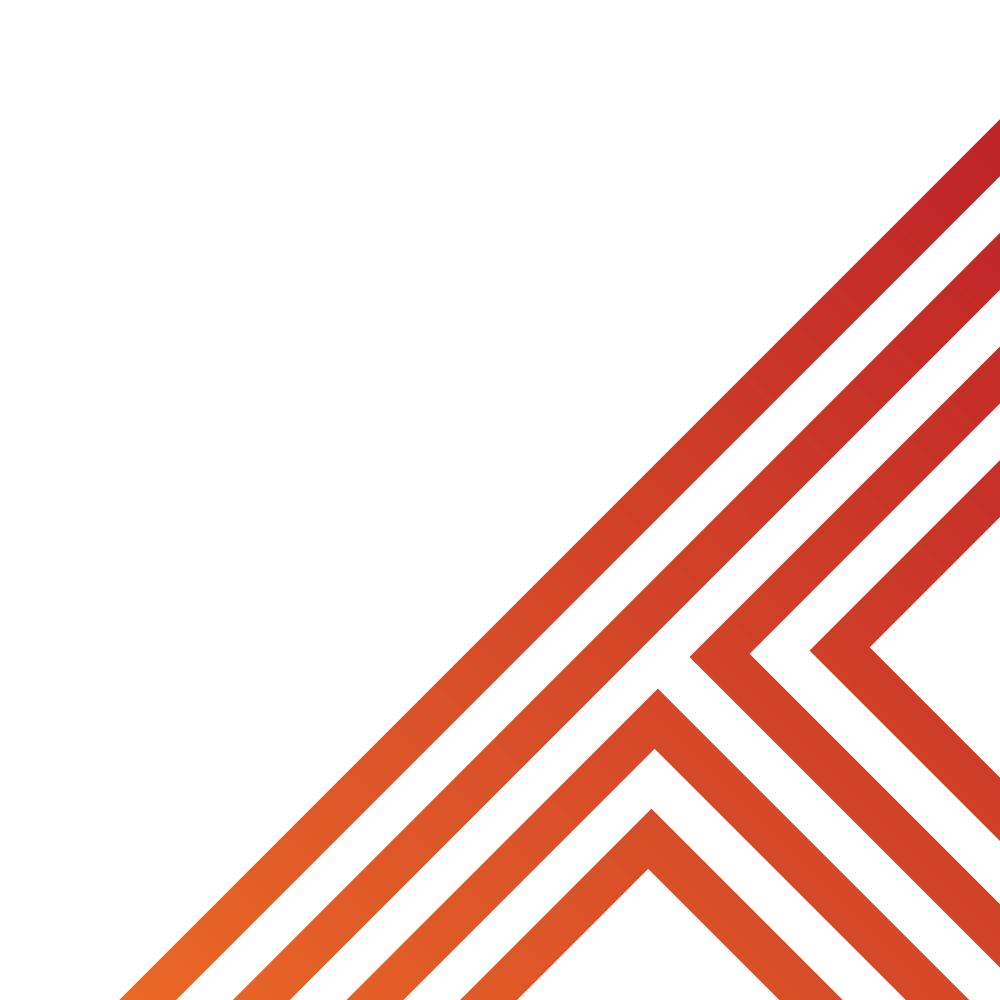 Communication -  friends stay in touch and do not ghost each other. They are also comfortable talking about their own feelings

Individuality – friends have their own personality and do not copy others. They have their own uniqueness

Growth – Friends help others develop and do not hold people back or drag them down. They build them up to overcome challenges
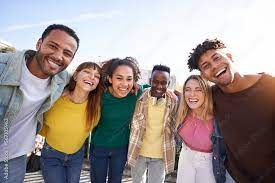 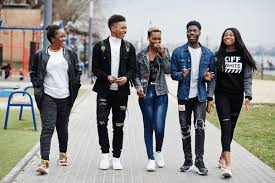 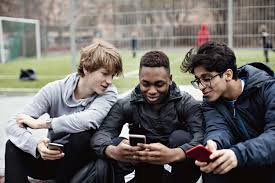 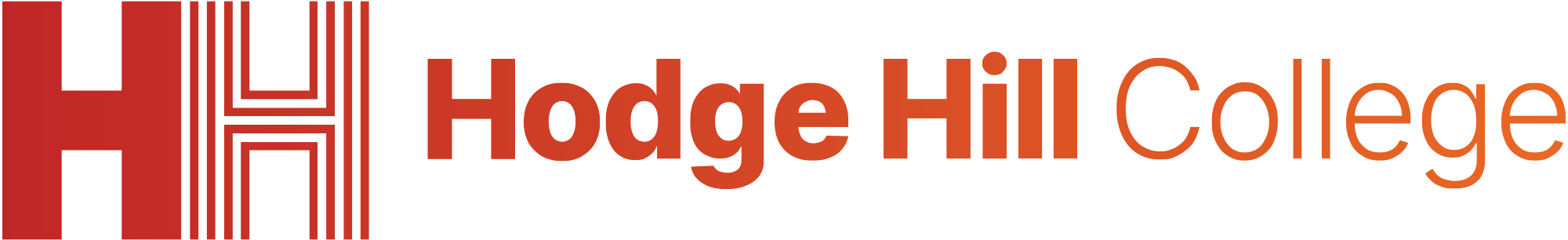 How do we make friends?
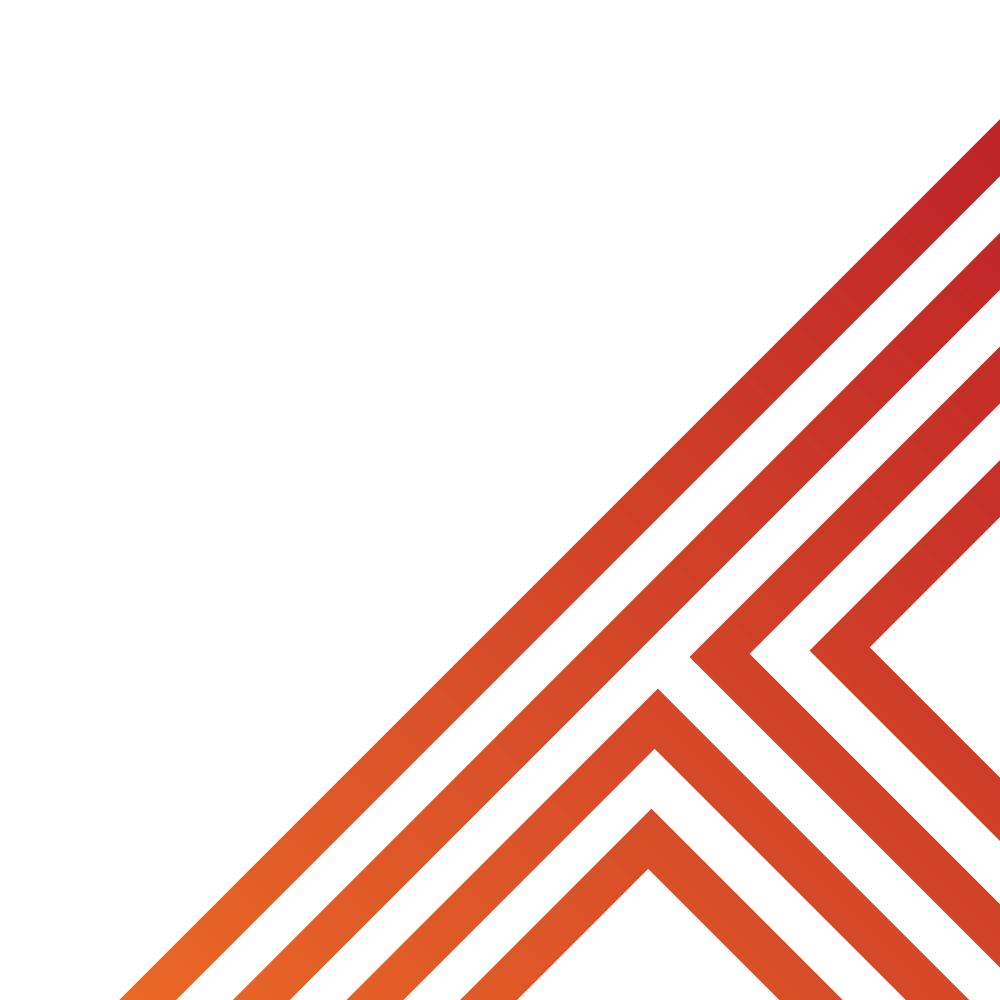 Making friends with a person is a process and it does not happen immediately. 

The first step is always to start speaking to someone and find something in common with them.
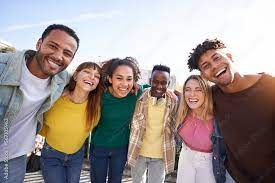 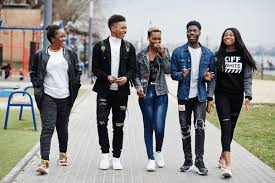 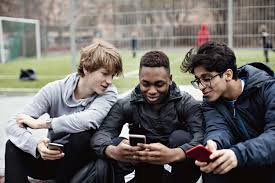 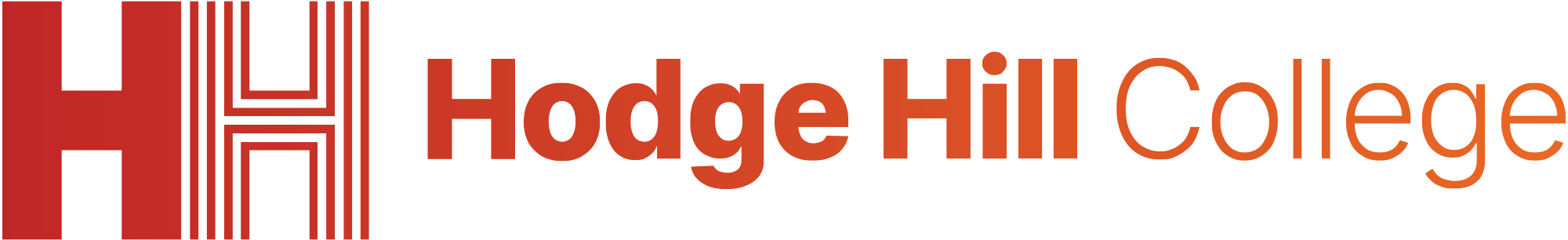 How do we make friends?
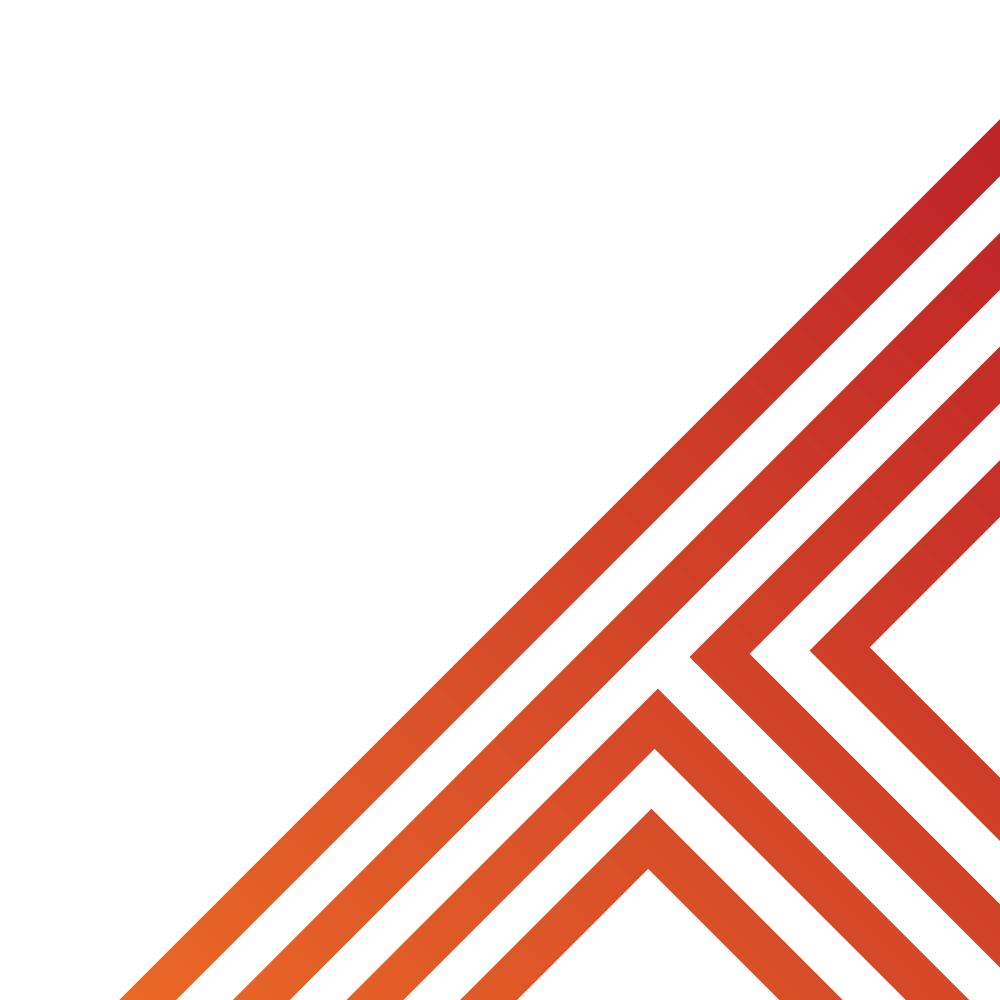 Think, Pair, Share Task

Imagine that you are meeting someone for the very first time

Think – what are some of the conversation starters you could use

Example – Introduce yourself – “hello, my name is ….. What is yours?”
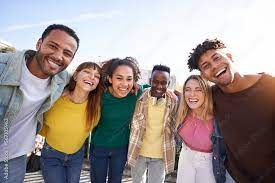 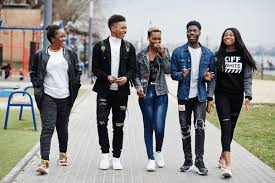 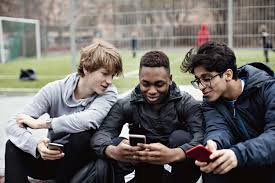 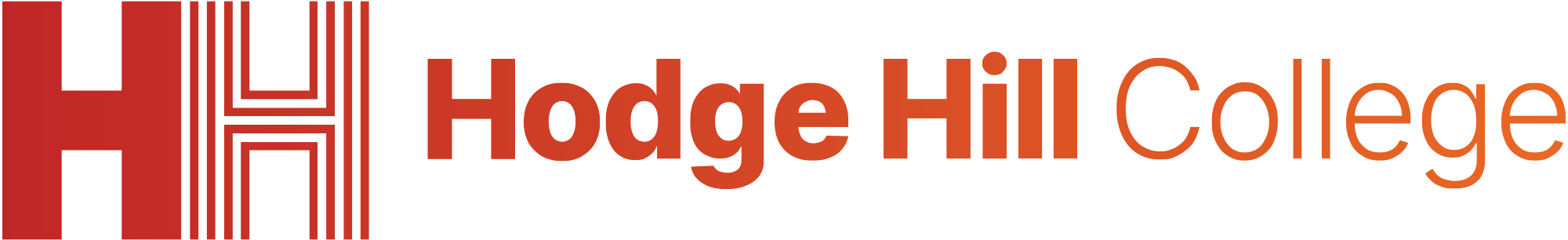 How do we make friends?
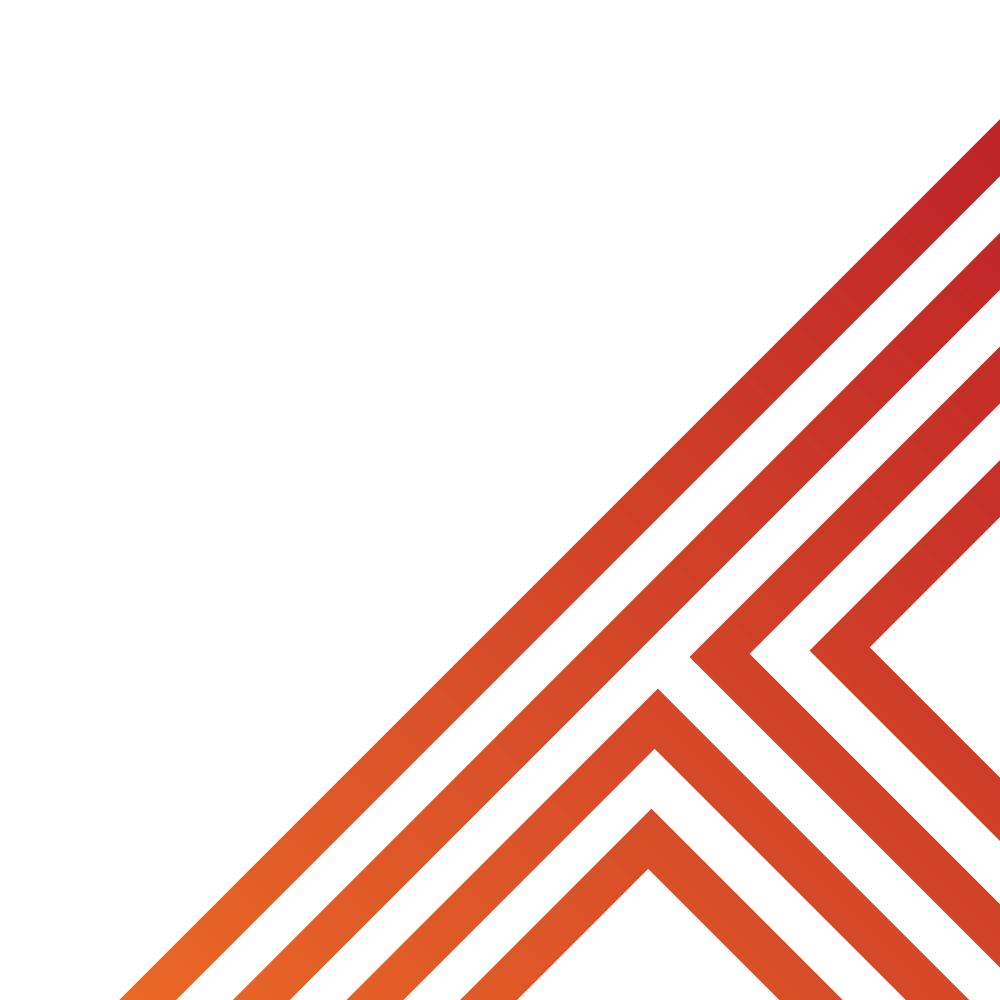 Think, Pair, Share Task

Imagine that you are meeting someone for the very first time

Pair – with the person next to you discuss the conversation starters you came up with
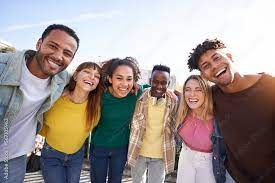 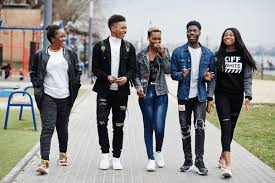 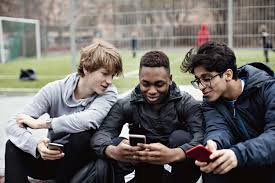 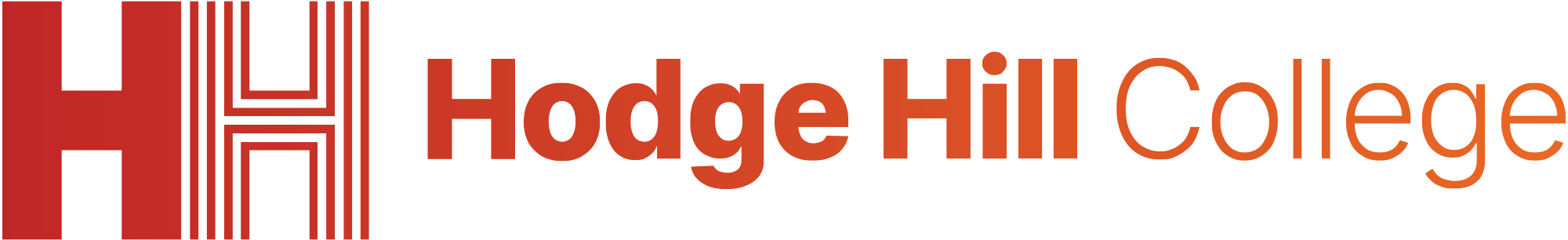 How do we make friends?
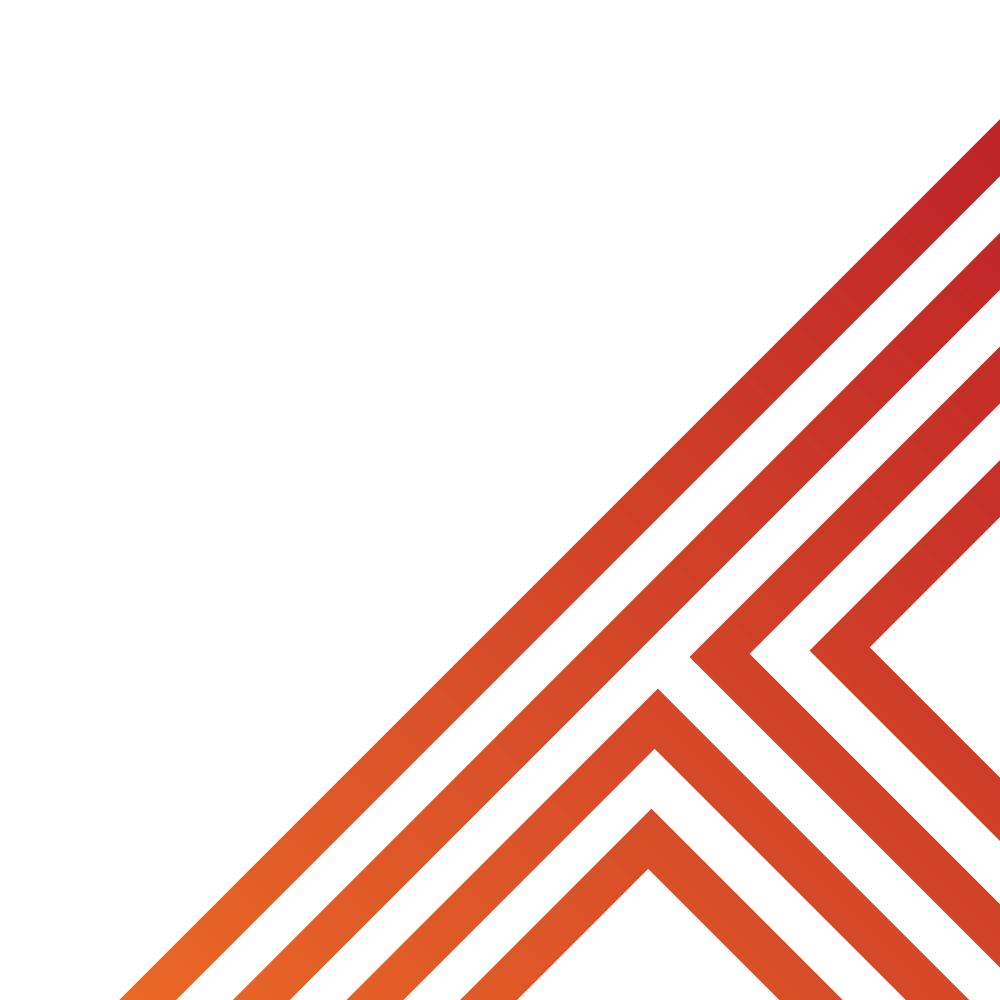 Think, Pair, Share Task

Imagine that you are meeting someone for the very first time

Share – When asked share your ideas with the class
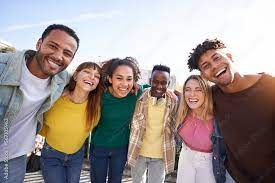 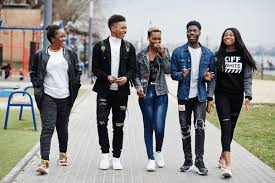 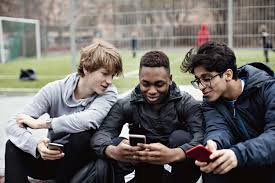 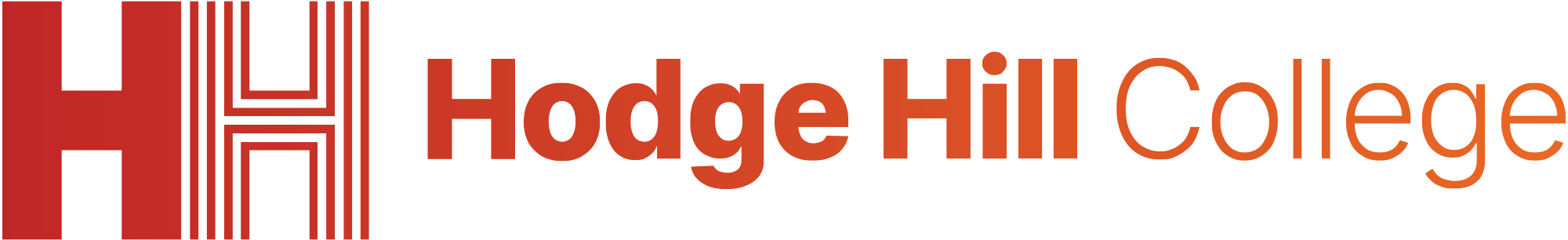 Making friendships last
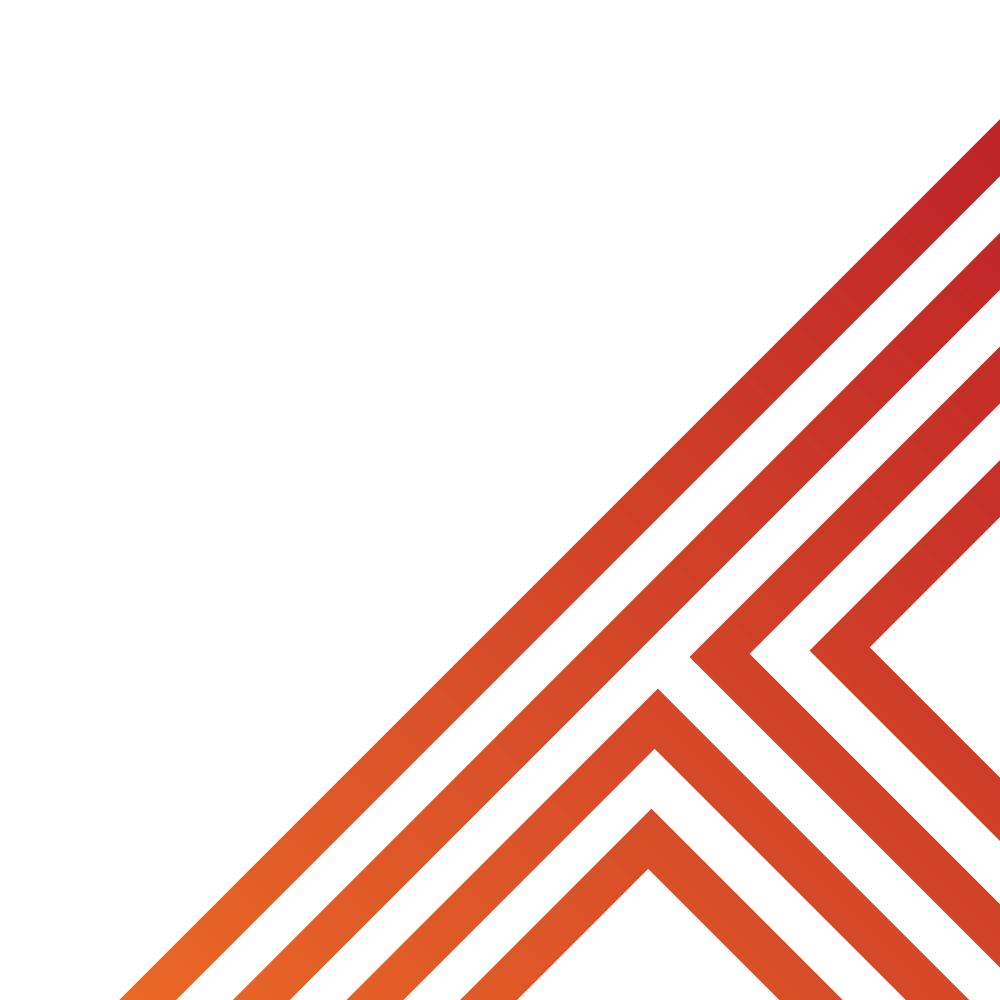 Friendships are extremely important. When people have an item that is important to them, they take care of that item.

The same process should happen in friendships
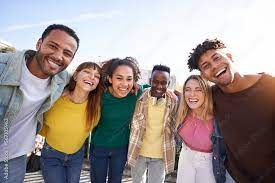 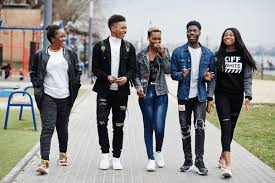 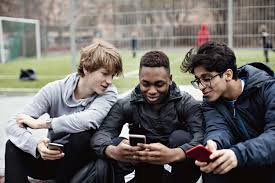 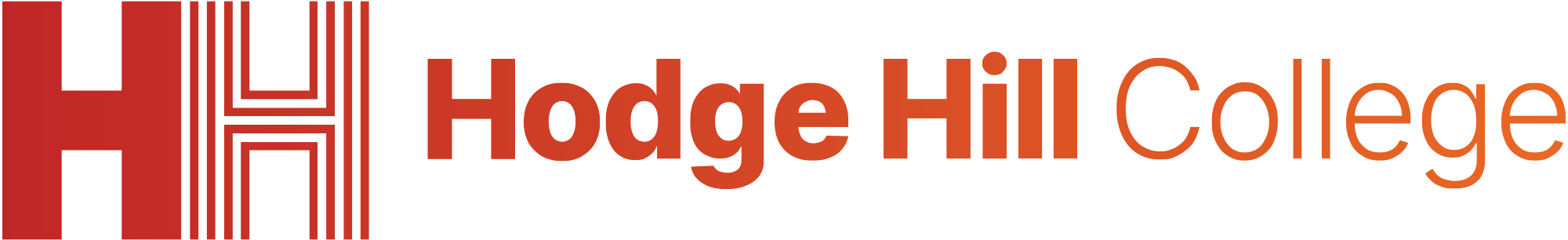 Making friendships last
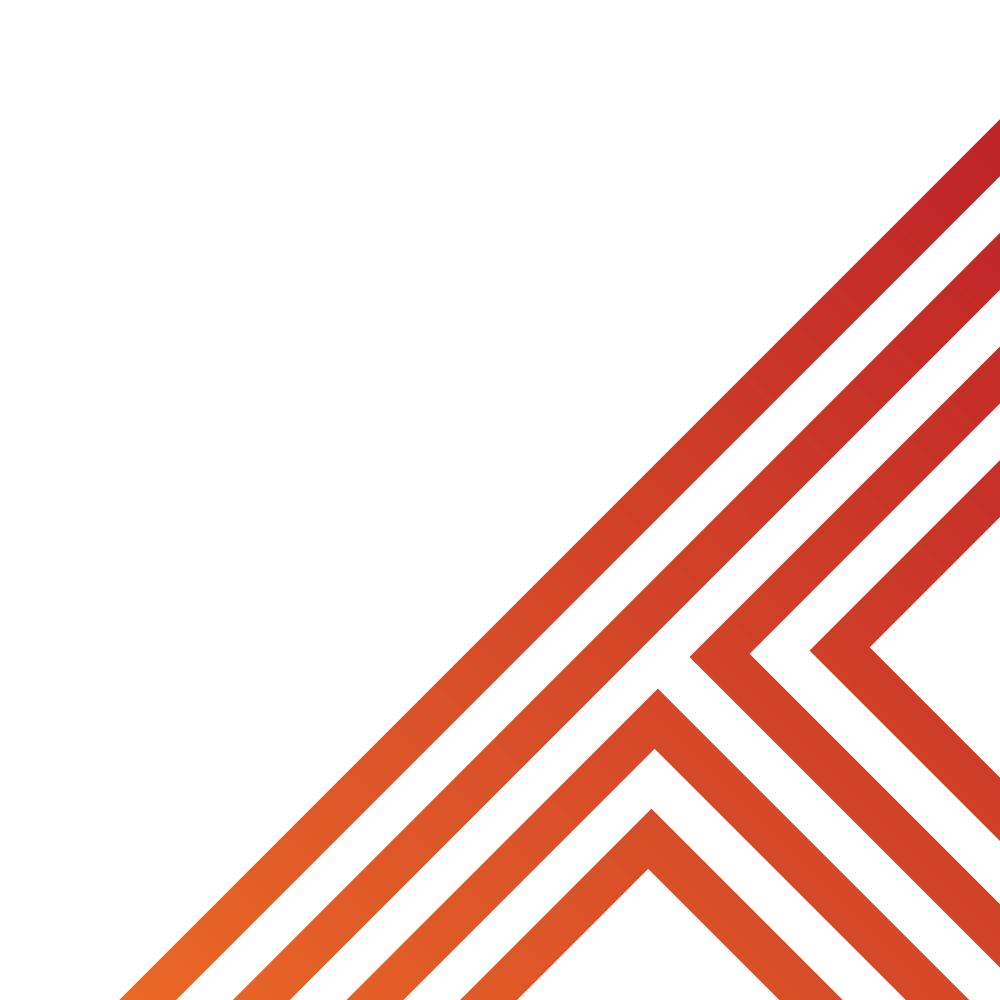 While watching the video, in your books write down the 5 top tips to maintaining a good friendship
[Speaker Notes: https://www.youtube.com/watch?v=OQ8imwnRSyc from 2.48]
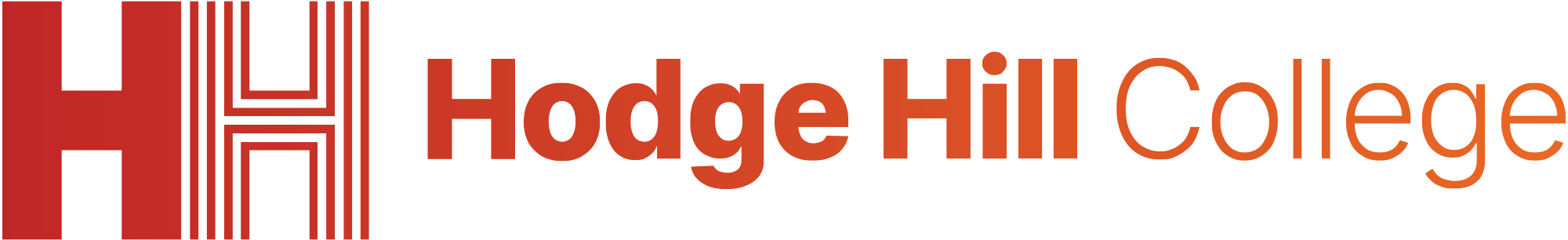 Making friendships last
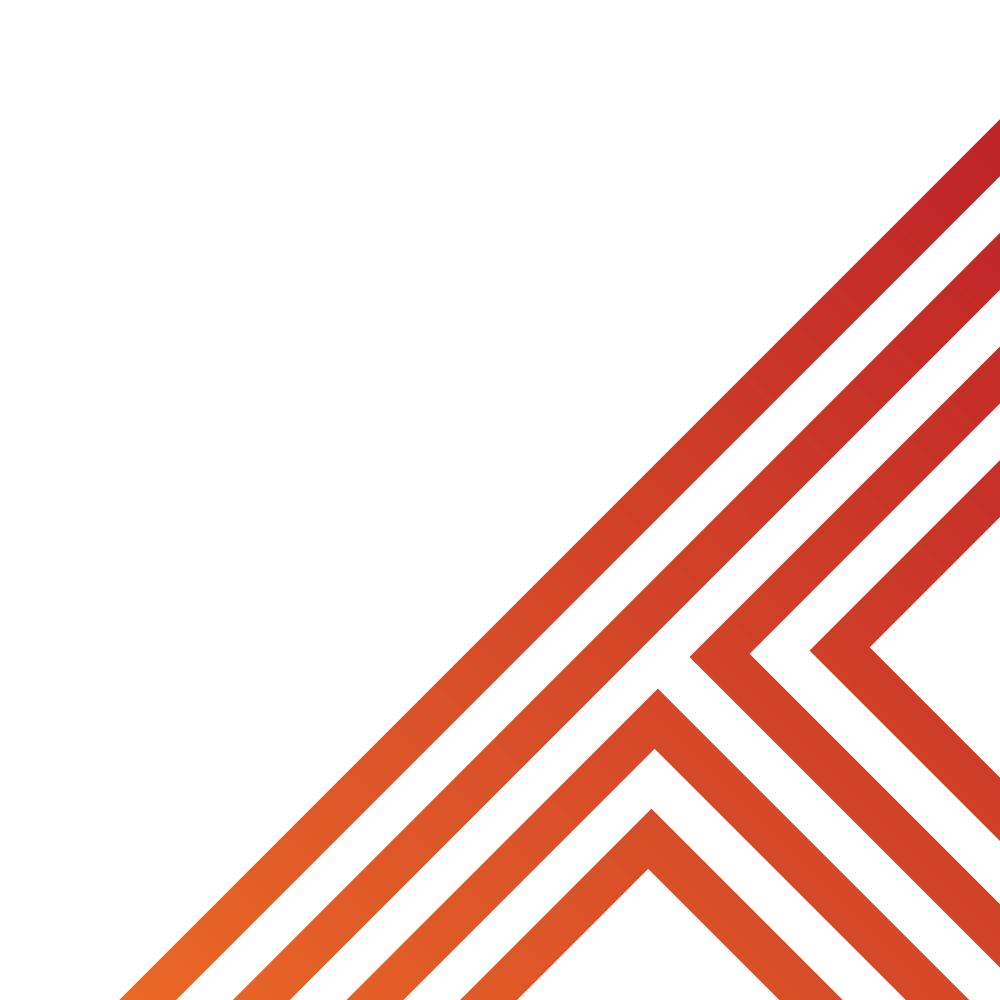 The top tips were:

Communicate regularly
Be authentic
Find common interests/activities
Show appreciation
Embrace each others differences

Use your red pen to write down the tips that you did not get
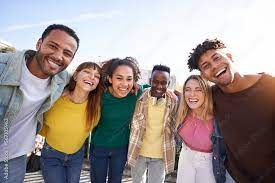 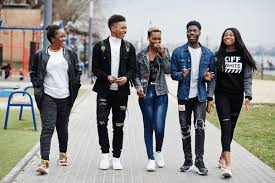 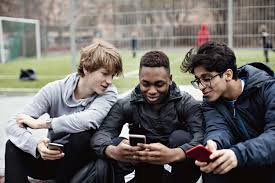 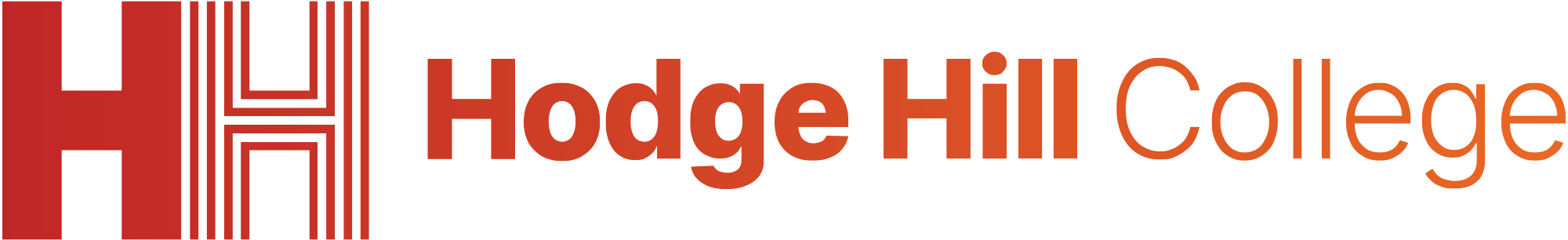 What to do if you fall out with a friend?
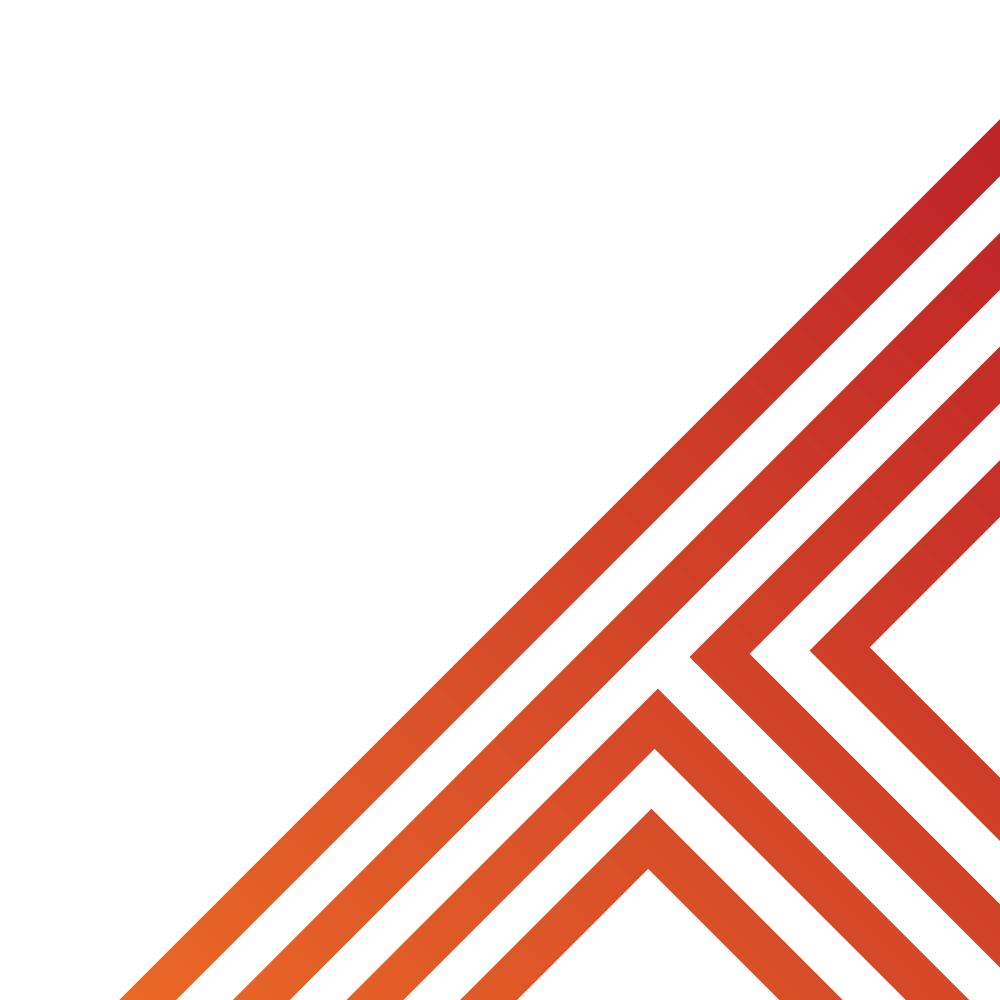 Unfortunately there will be times when friends fall out.

This does not have to be the end of the friendship.

However there are few rules that should be followed when friends fall out
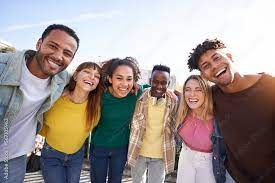 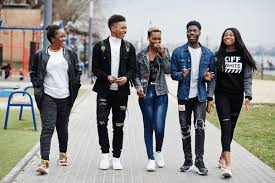 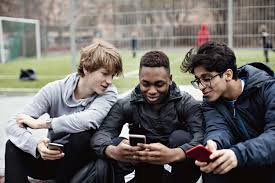 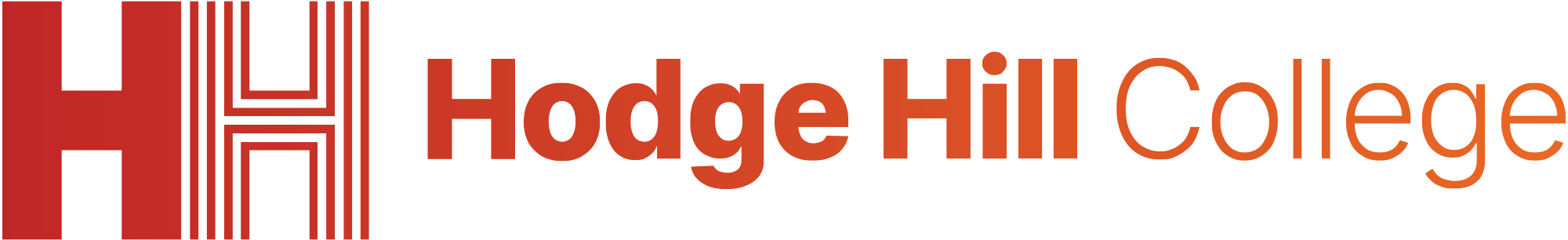 What to do if you fall out with a friend?
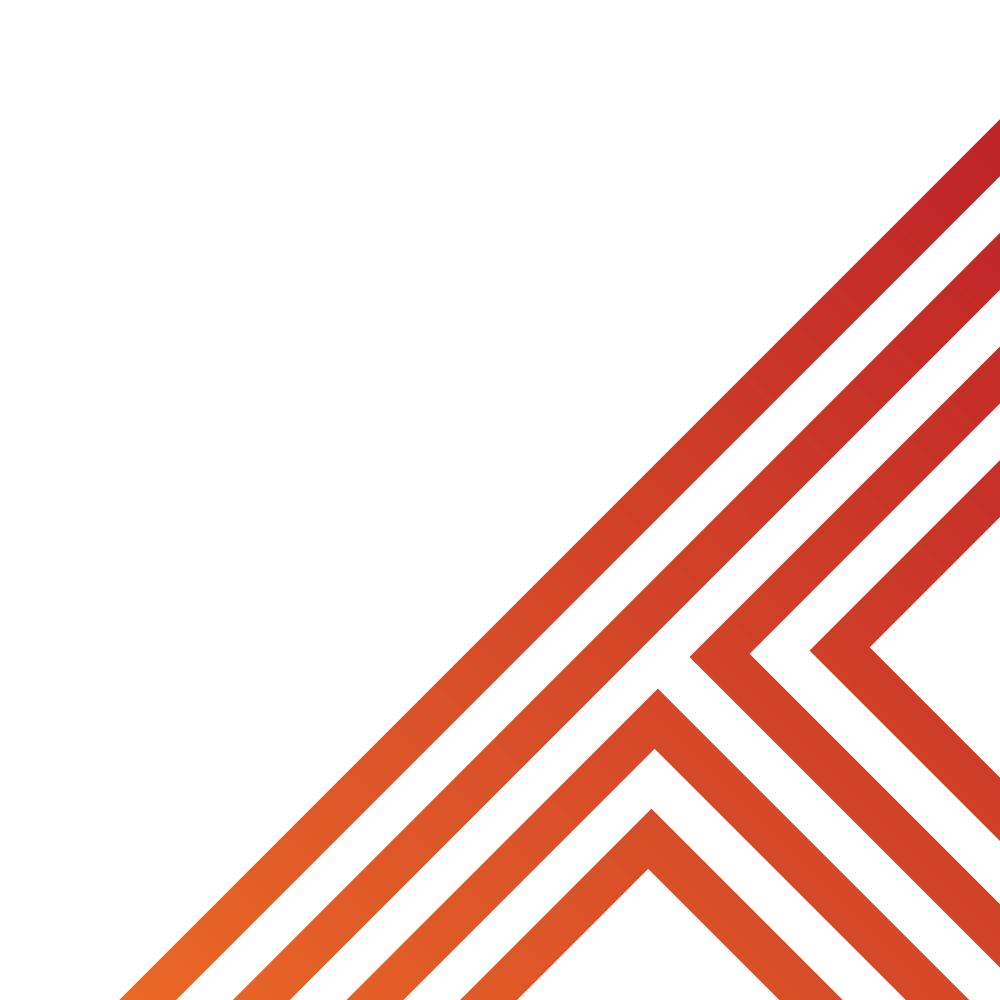 Never call friends names or behave in a threatening way to them

Never broadcast your feelings to other people especially on social media or group chats

Always stay calm and walk away if you feel angry. If a fall out happens online, put your phone/tablet away

Don’t bring up old issues that you have previously fallen out over
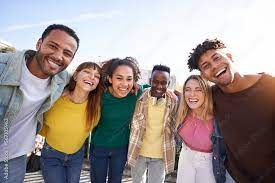 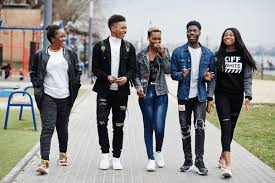 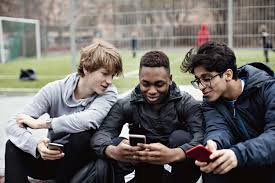 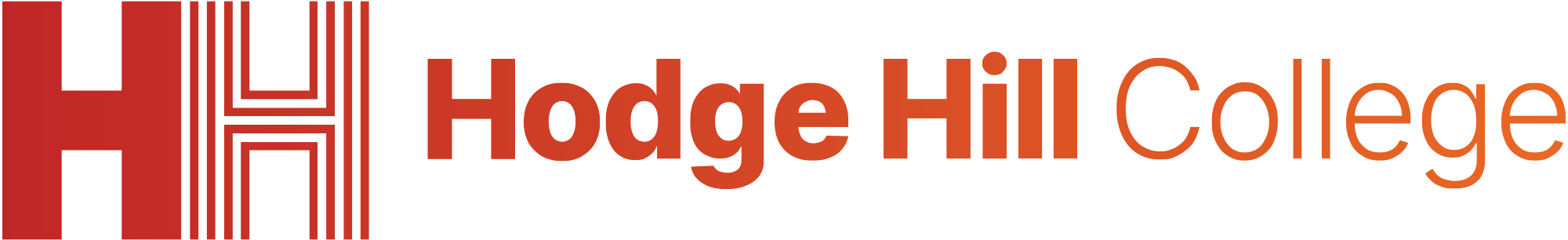 What to do if you fall out with a friend? Scenario
Task

In your books answer the following questions

Explain if Rachel was right to think that Lizzie was laughing at her
What could Rachel have done differently when writing in the group chat?
Did Lizzie react in the correct way? What could she have done differently?
What could both girls have done so they didn’t start to fight?
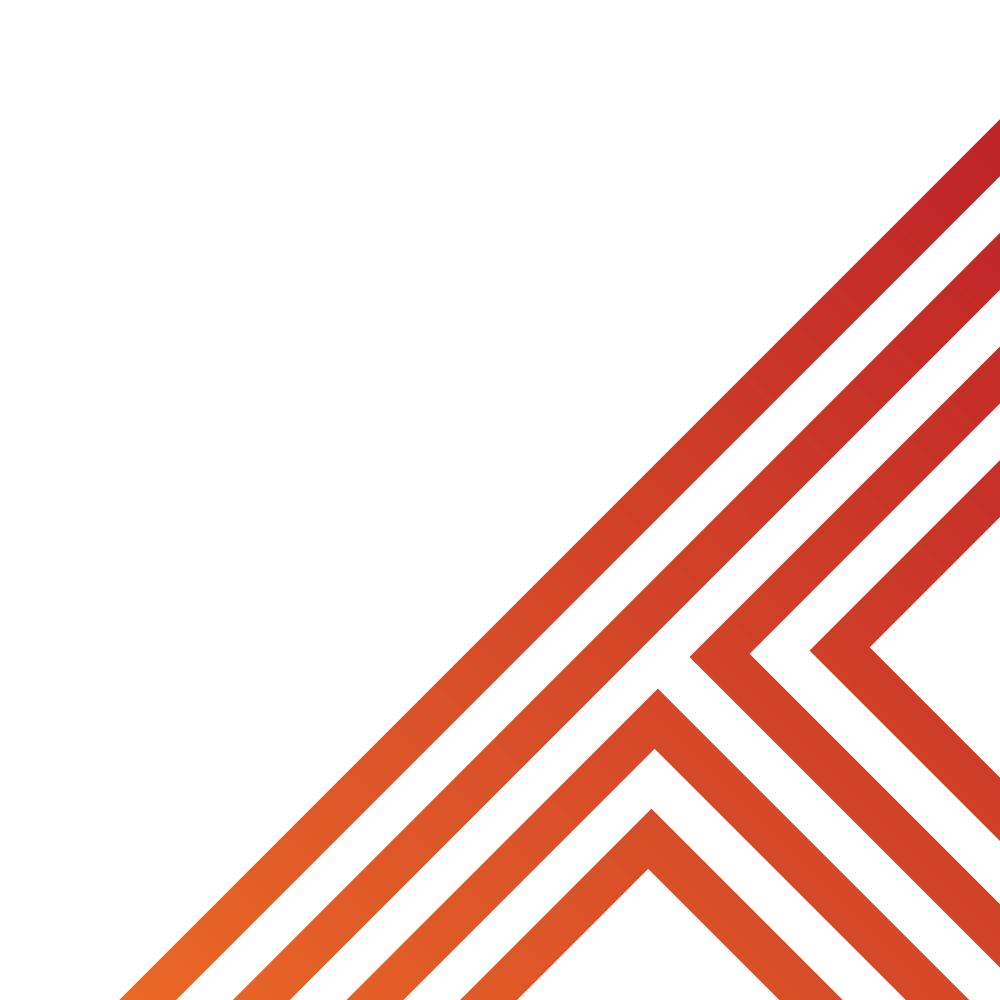 Rachel and Lizzie have been best friends since Year 5 and they have gone to the same secondary school. However they are now in different classes. Rachel sees Lizzie laughing with another girl and Rachel thinks they are looking over at her. That night Rachel puts on a group chat that Lizzie is a snake and 2 faced. She says that all she does is talk about people behind their back. Someone in the group chat has screenshotted the chat and sent the messages to Lizzie. The next day in school Lizzie confronts Rachel, calls her lots of names and tells her that she should never have been friends with her again after their last fall out in Year 6. Lizzie gets so angry that she grabs Rachel by the hair and they start fighting before it is split up by their head of year.
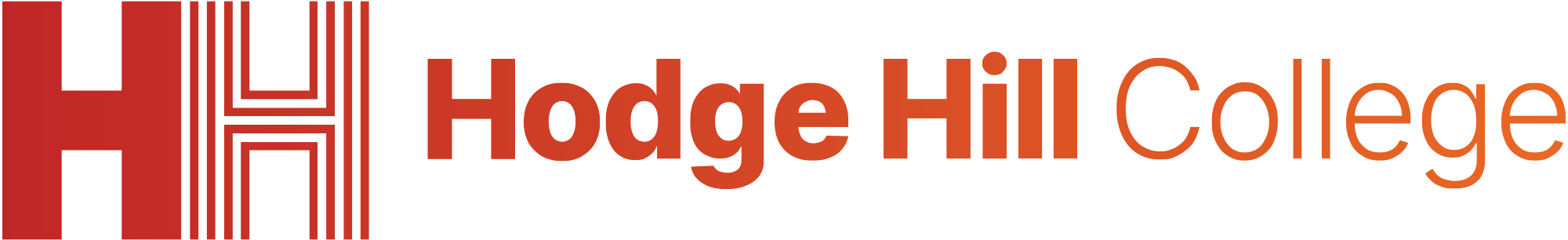 Friendships at Hodge Hill College
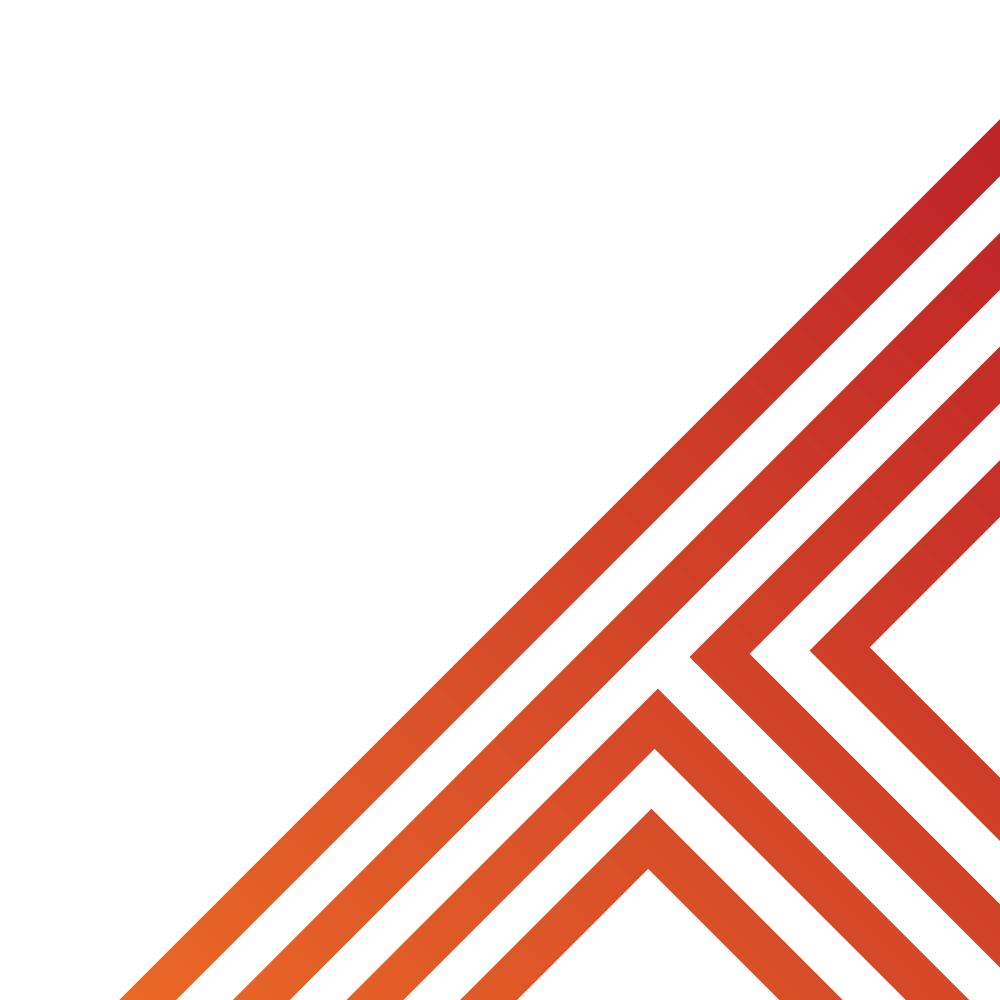 Ultimately at Hodge Hill College, you will make lots of friends and those will change throughout the 5 years you are here.

Some friendships will change. Your best friend from primary school may not be your best friend by the end of year 7. You may not even be friends anymore! 

However you will potentially make friendships that will last long after you have left Hodge Hill College
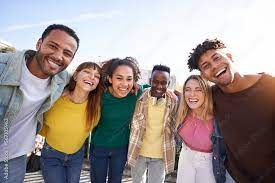 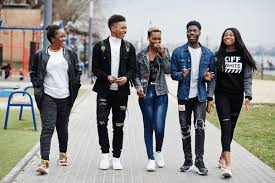 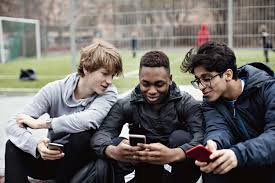 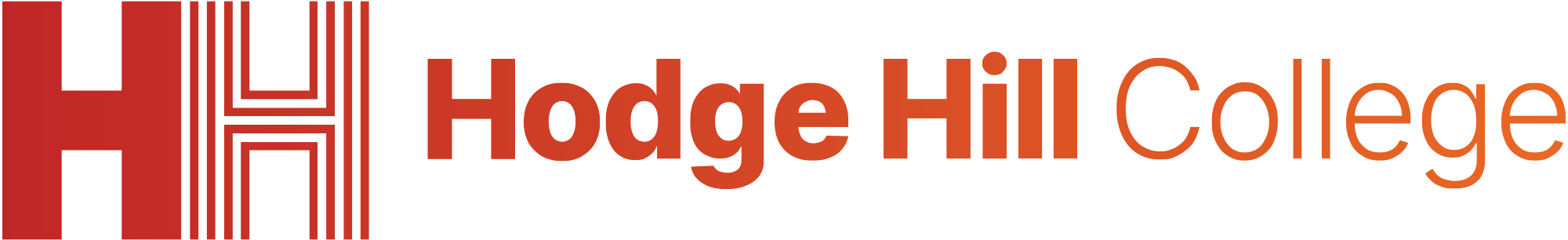 Hinge Questions – whiteboard activity
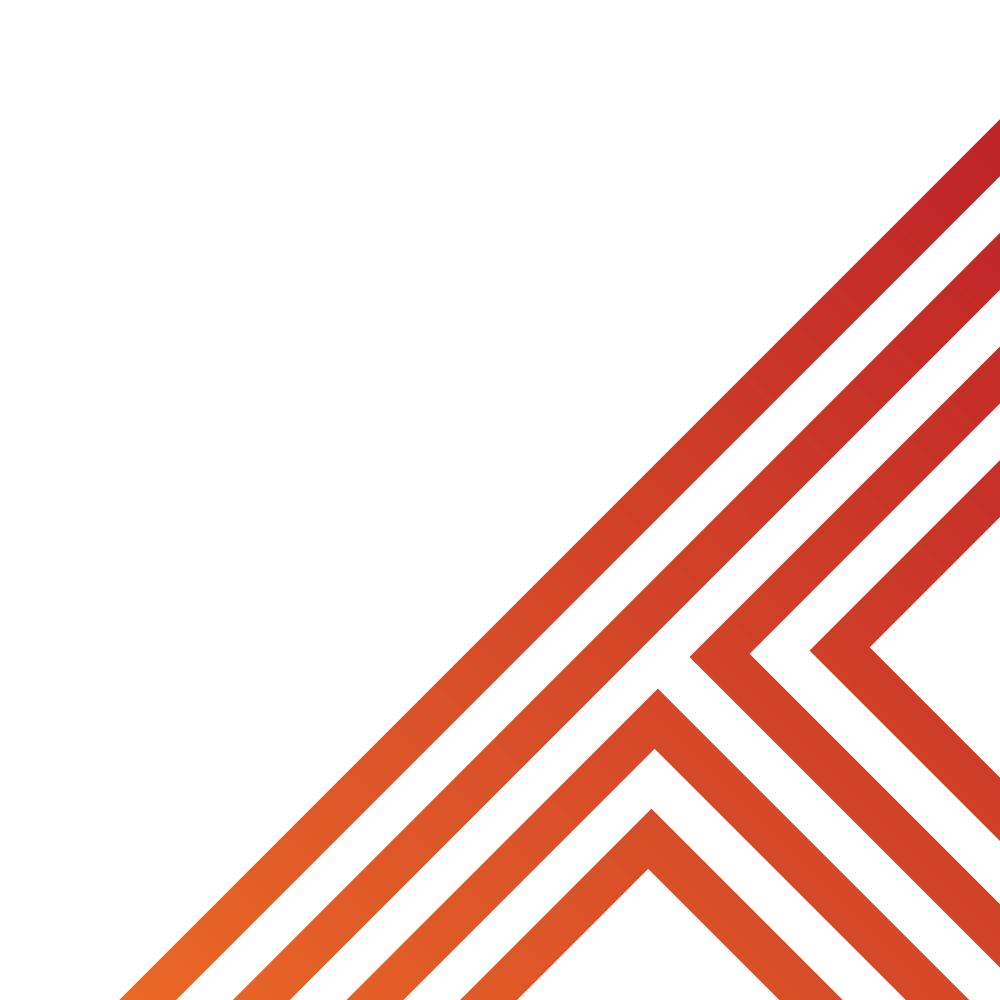 3
Rules!

I will ask the question and give you some thinking time. (no more than 10 seconds)

Write the answer and turn your whiteboard over so nobody can see it.

When I am ready I will put on the 3 to 1 counter.

When ‘Show me’ appears on the board you must hold up your whiteboard (even if you don’t know the answer and there is nothing on your board)
2
1
Show me! 
(even if your whiteboard is blank)
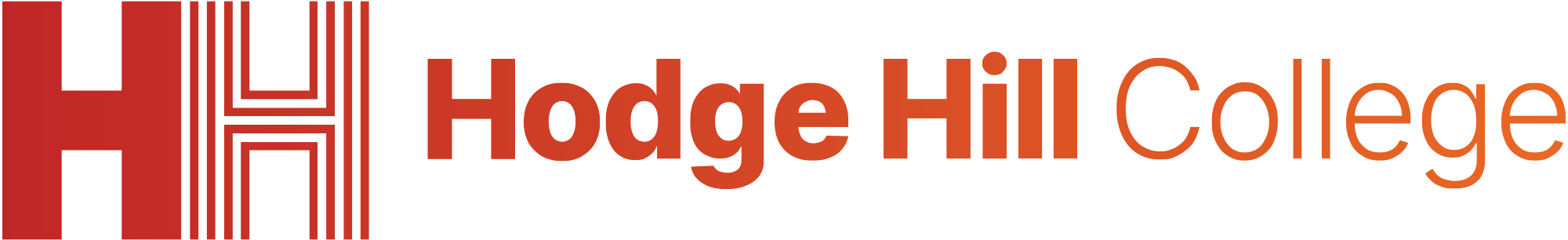 Hinge Questions – whiteboard activity
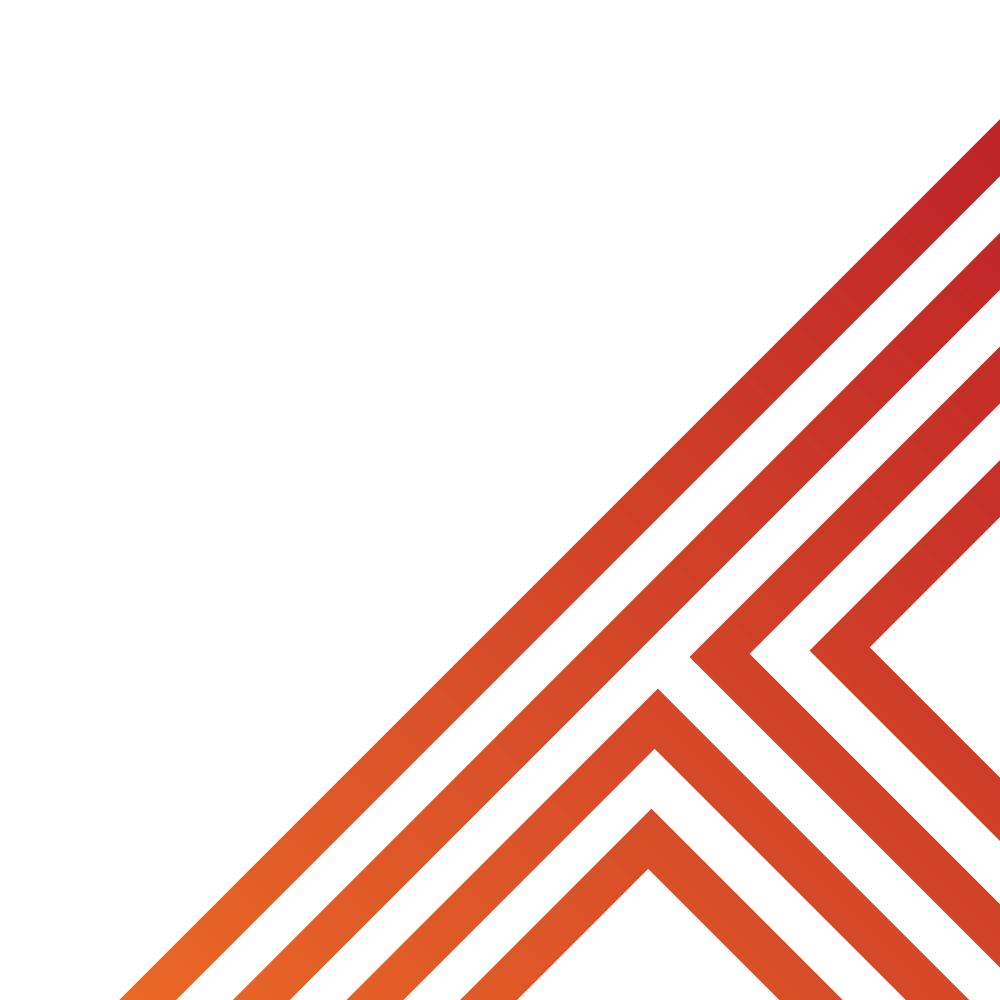 Write down 2 qualities of a good friend

Honesty
Loyalty
Kindness
Respect
Support
Trust
Communication
Individuality
Growth
Humour
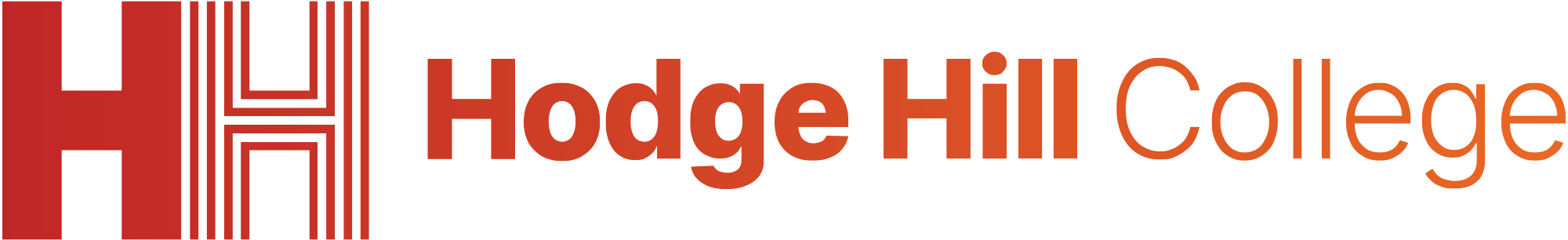 Hinge Questions – whiteboard activity
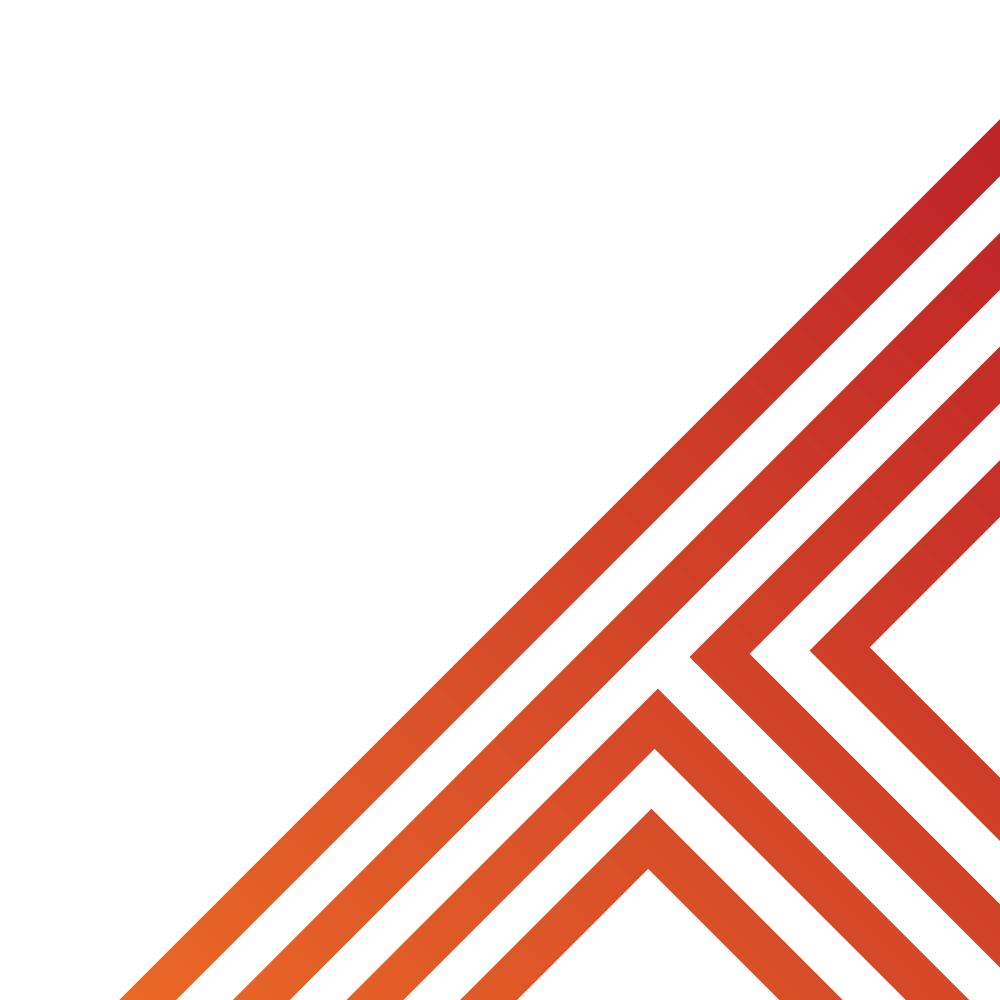 Give an example of something you could say to someone when meeting them for the first time?

Hello my name is… what is yours?
What football team do you support?
What primary school did you go to?
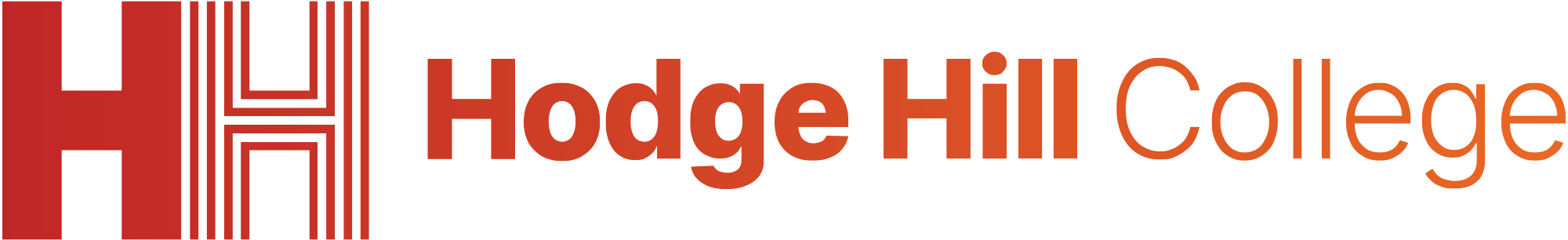 Hinge Questions – whiteboard activity
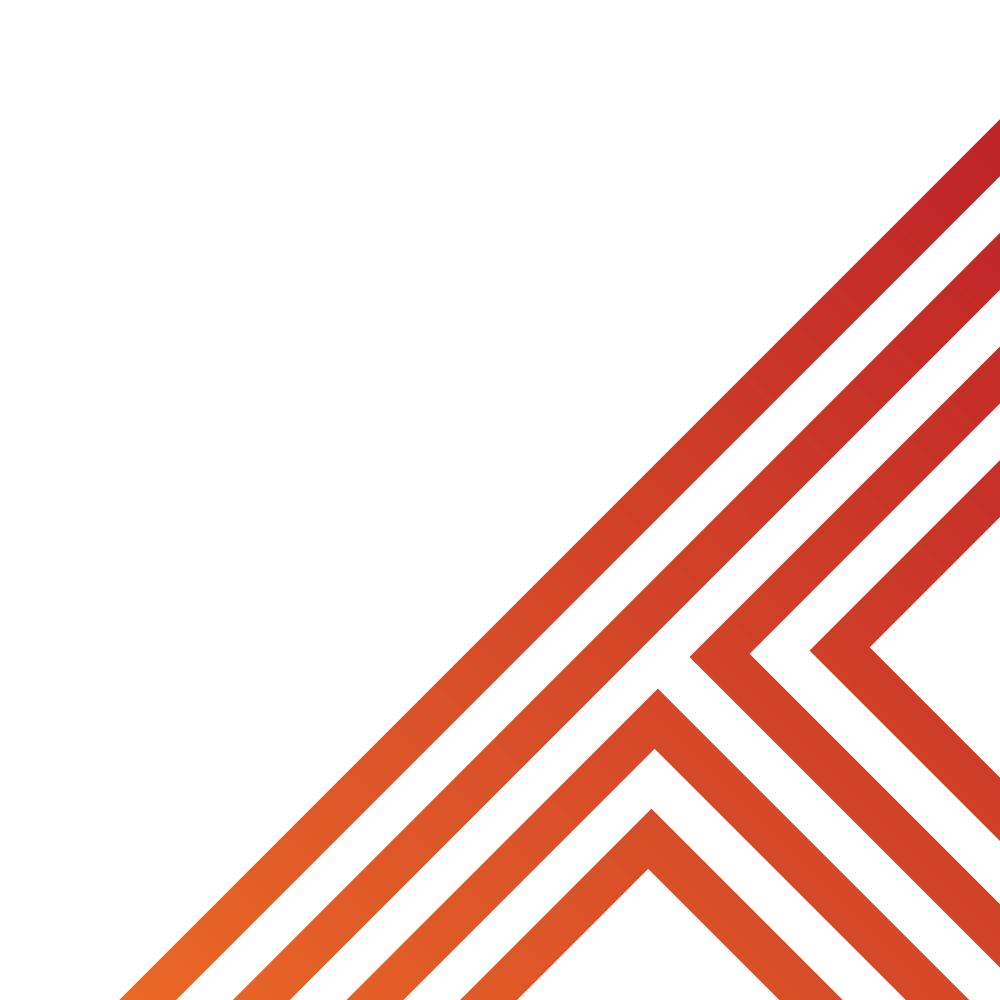 Give one tip to help maintain friendships

Communicate regularly
Be authentic
Find common interests/activities
Show appreciation
Embrace each others differences
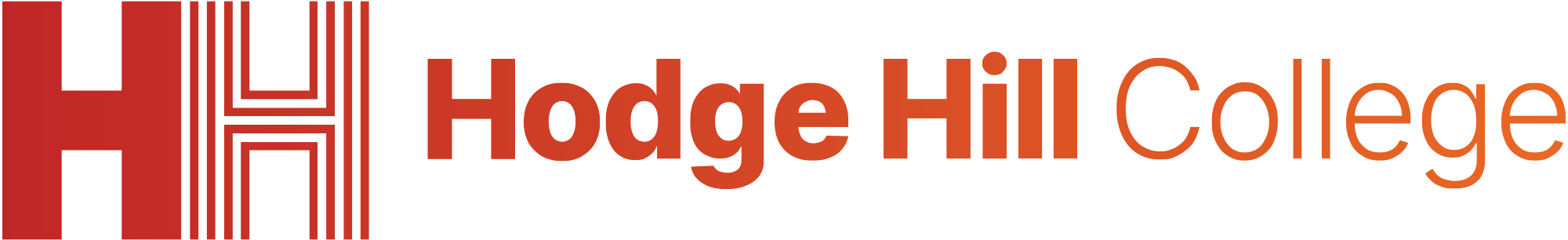 Hinge Questions – whiteboard activity
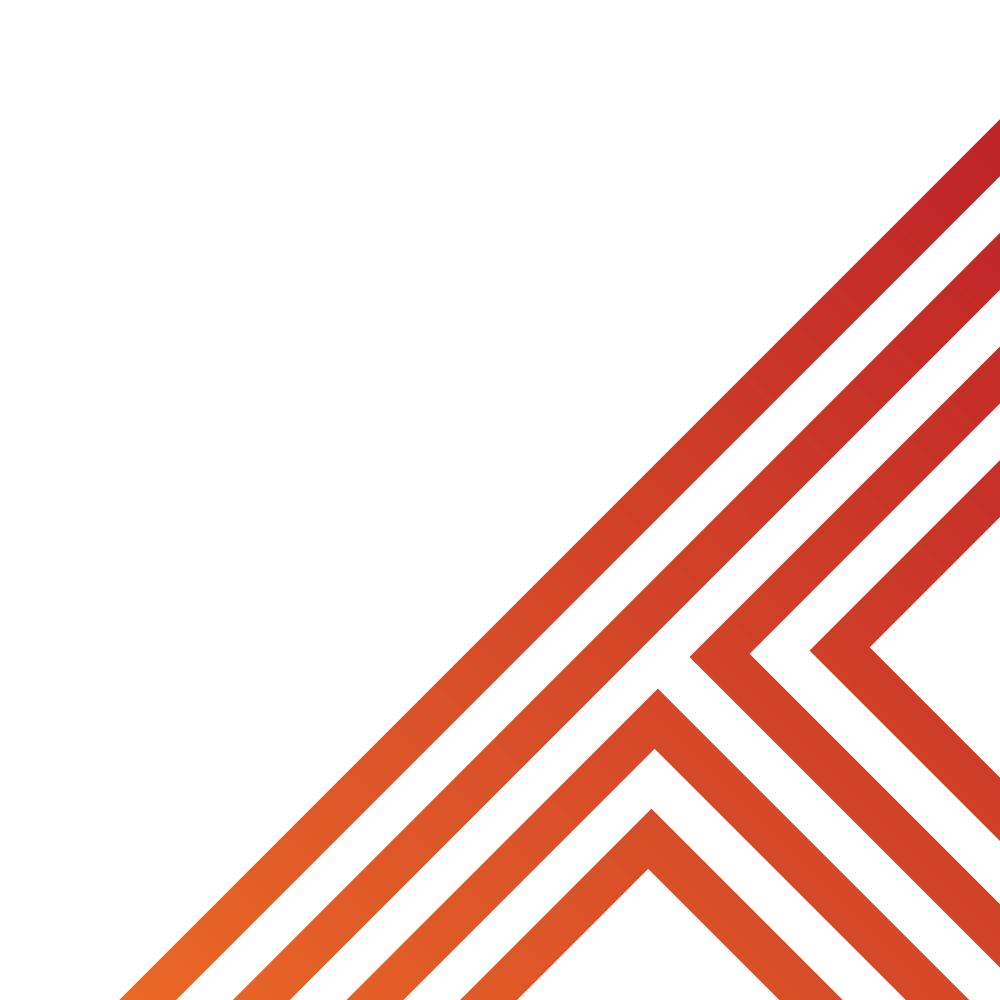 Give one thing that you should not do if you fall out with a friend?

Never call friends names or behave in a threatening way to them

Never broadcast your feelings to other people especially on social media or group chats

Always stay calm and walk away if you feel angry. If a fall out happens online, put your phone/tablet away

Don’t bring up old issues that you have previously fallen out over
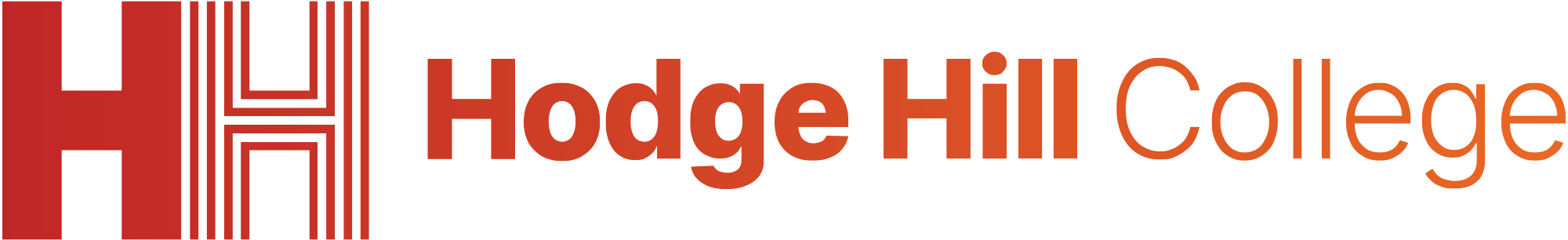 Reflection
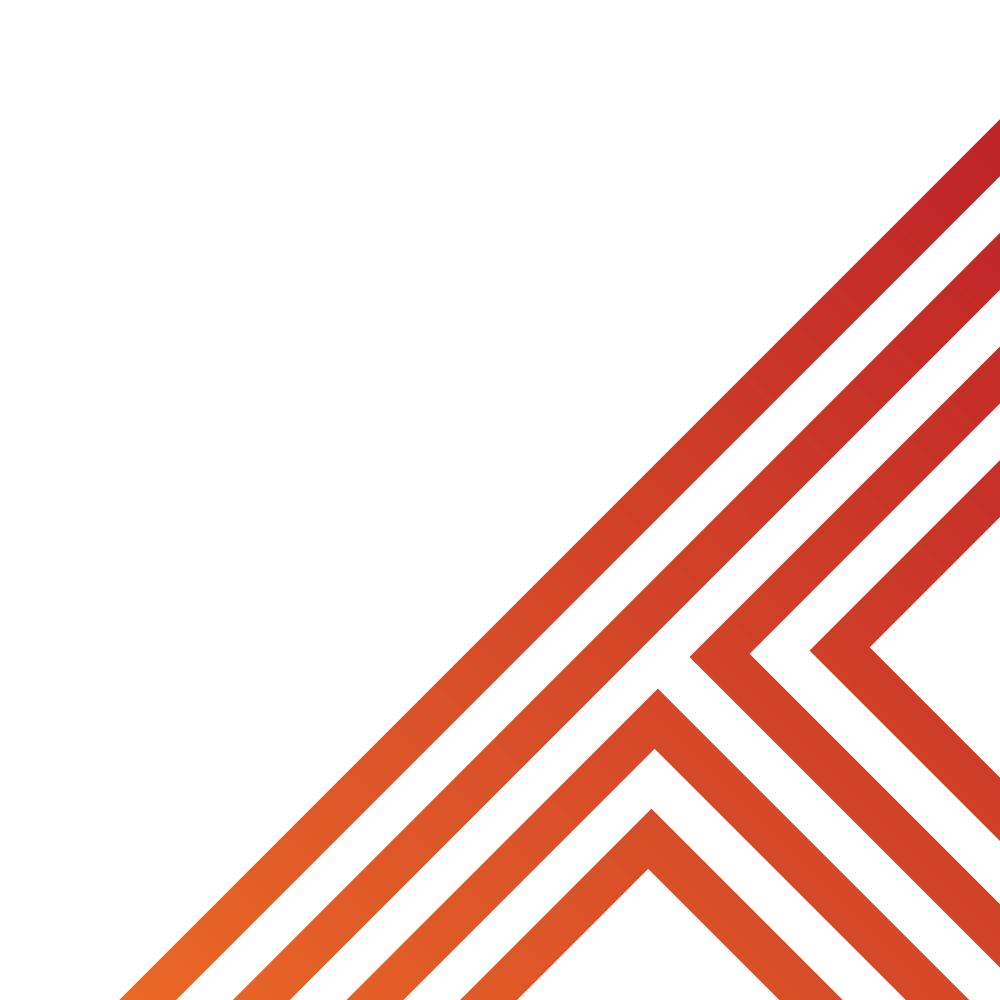 In your books complete the following sentences

One quality of a good friend is…
This means that…
One thing you should not do when you fall out with a friend is…
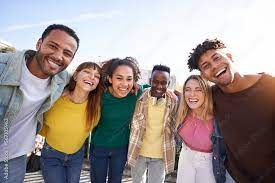 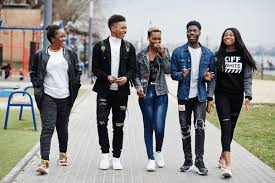 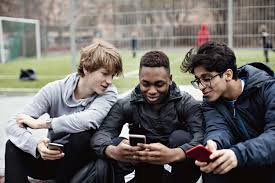 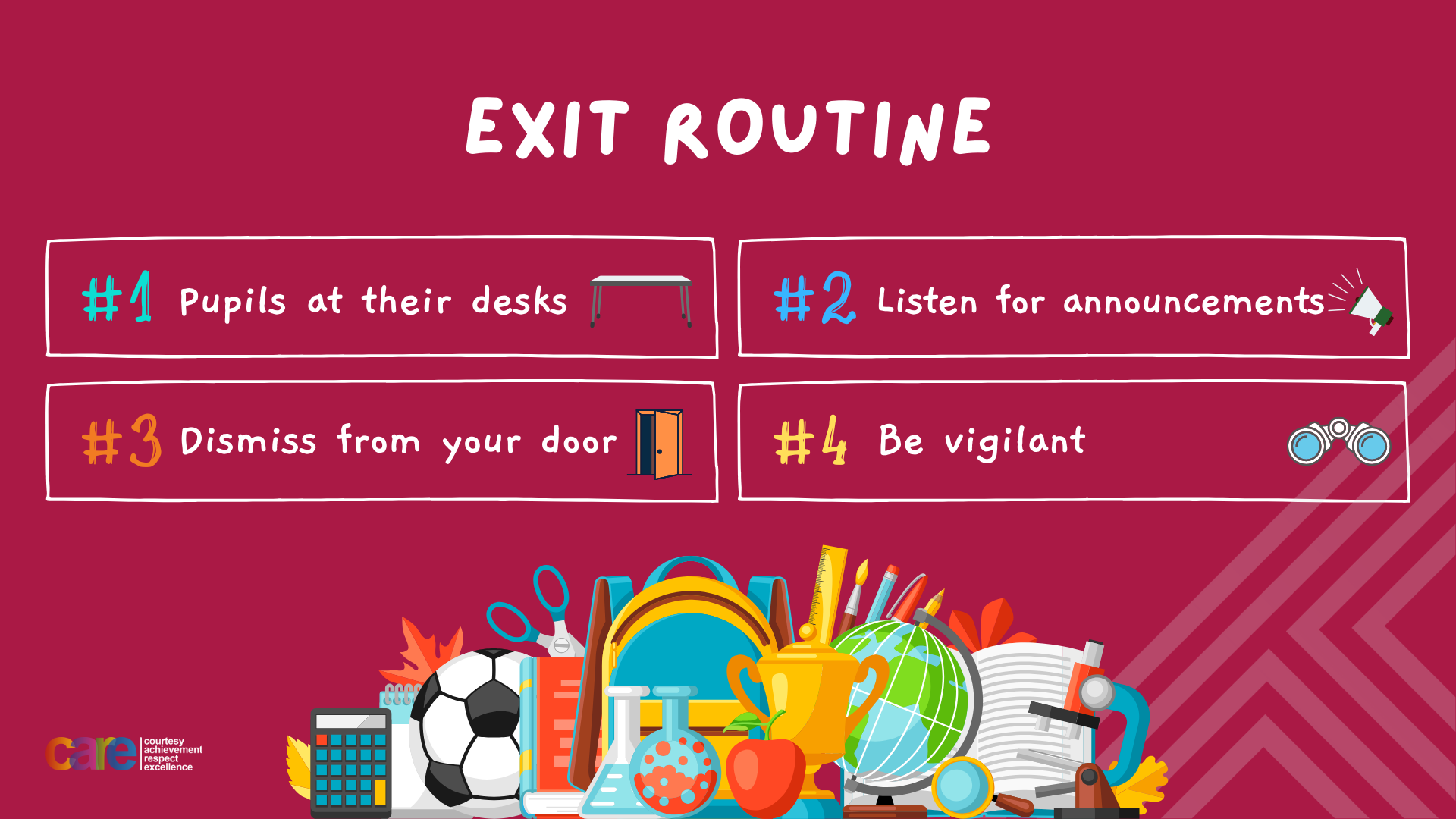